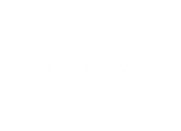 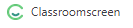 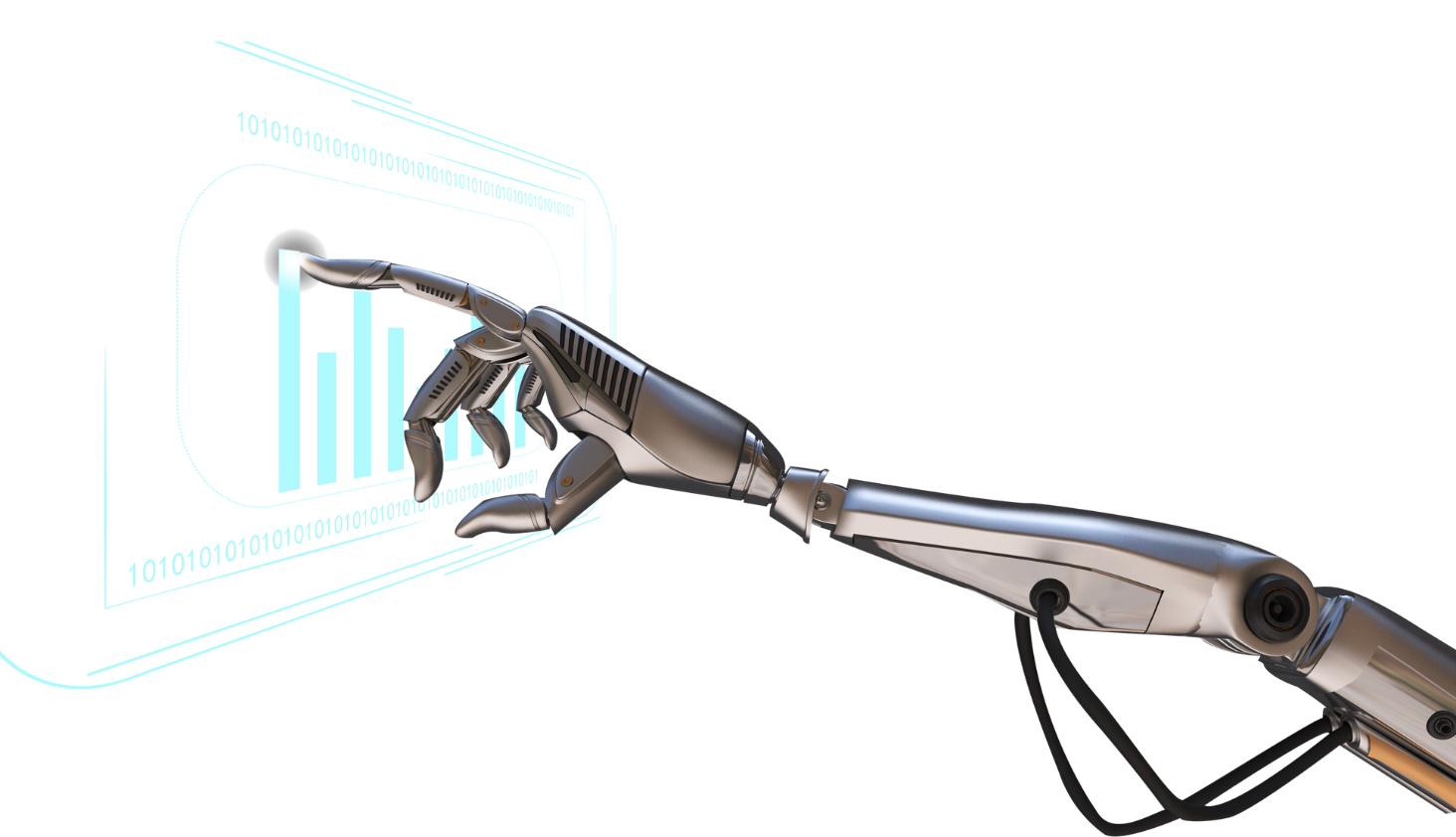 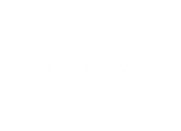 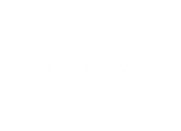 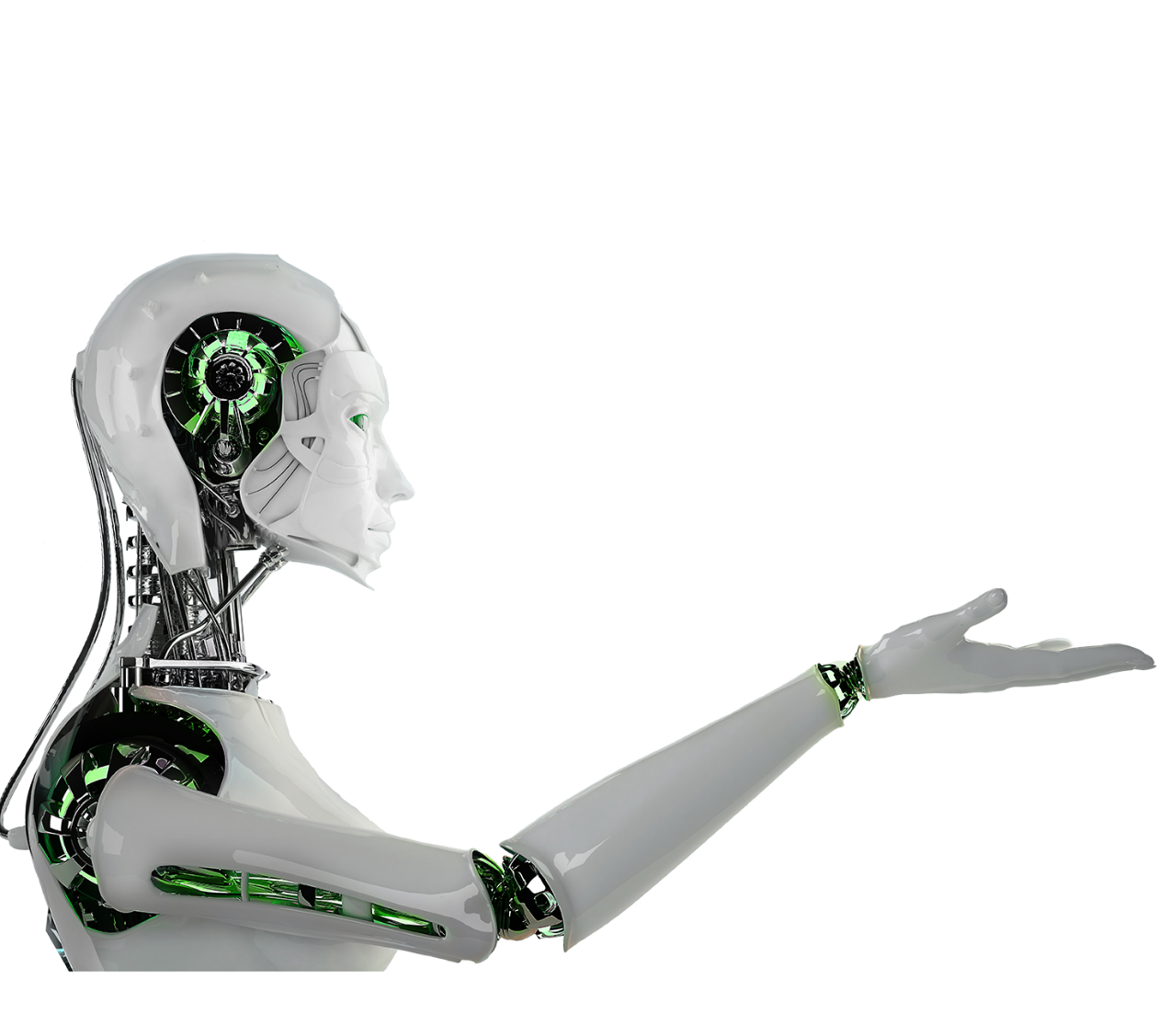 Be under the weather
ماذا تعني هذه الجملة ؟؟
يشعر بسعادة كبيرة ..☺
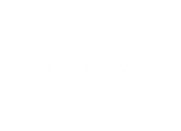 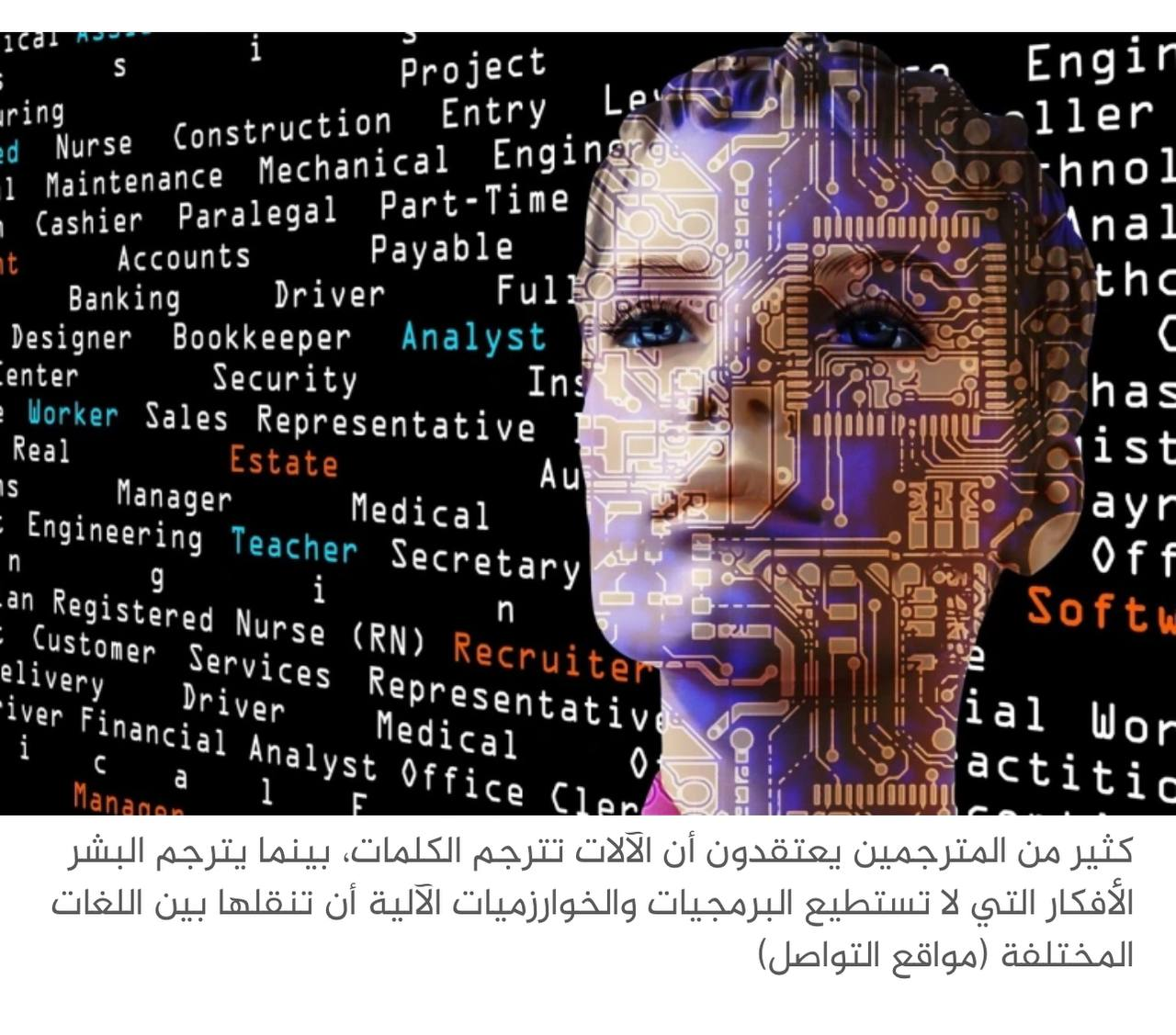 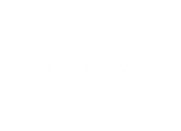 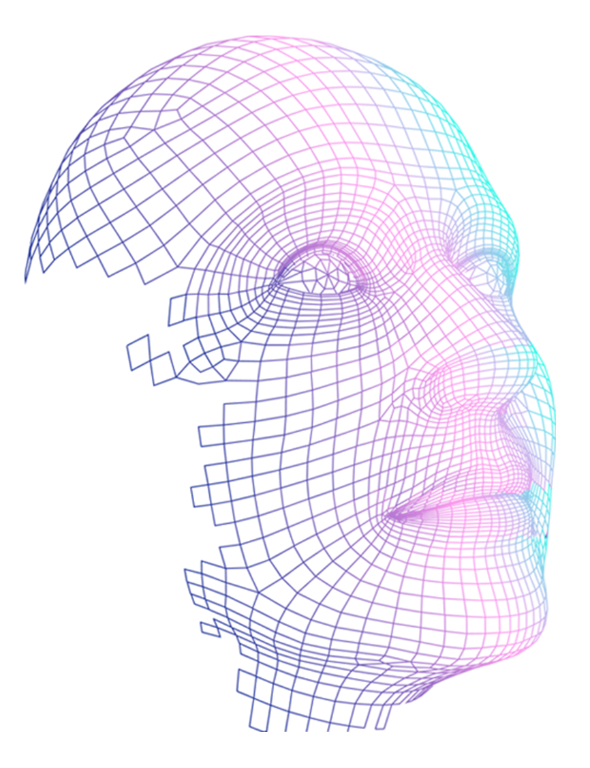 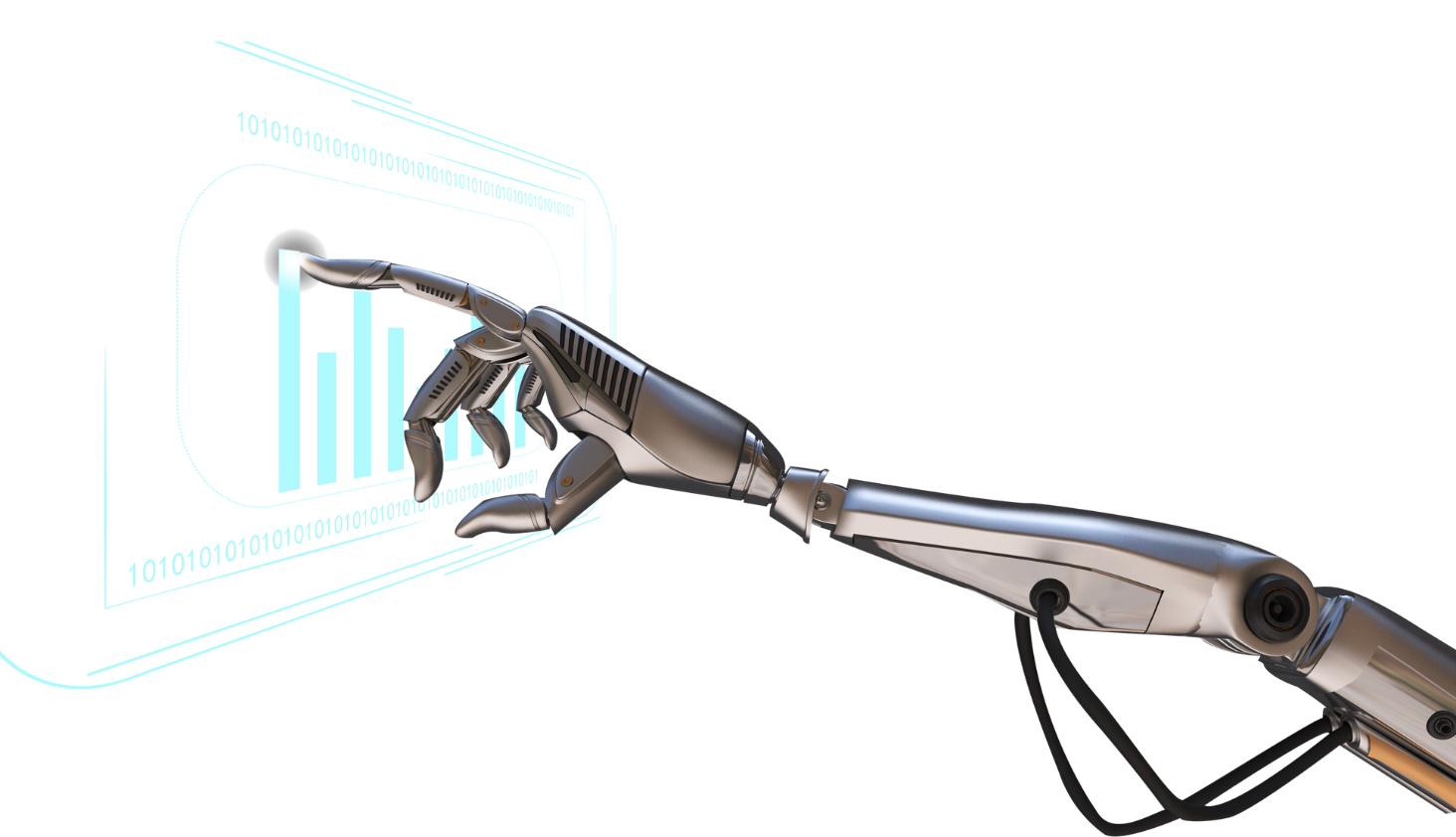 الوحدة الثانية :التقنية والحياة
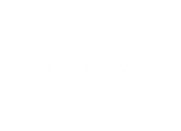 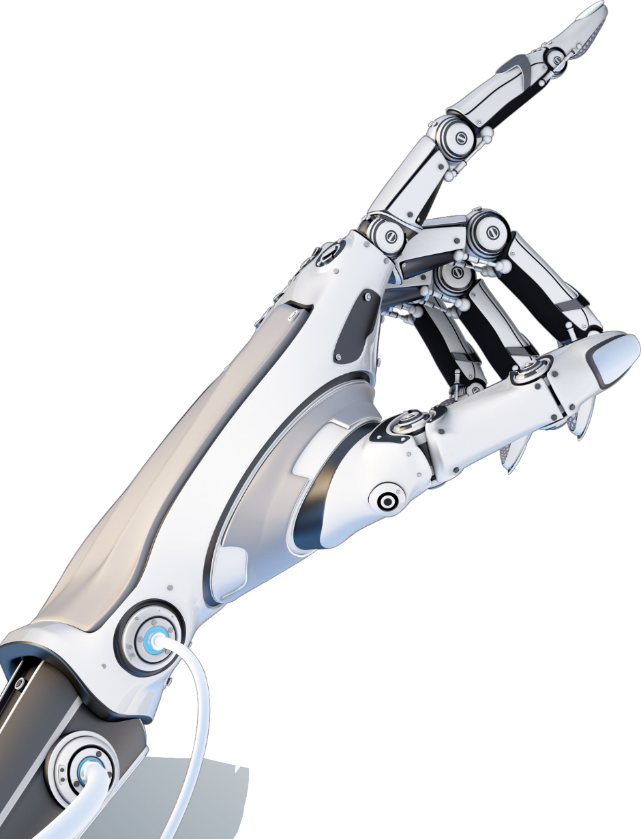 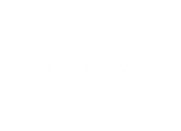 الوحدة الثانية : التقنية والحياة 
الدرس الثاني : الذكاء الاصطناعي
----------------------------------------------------------------------------------------
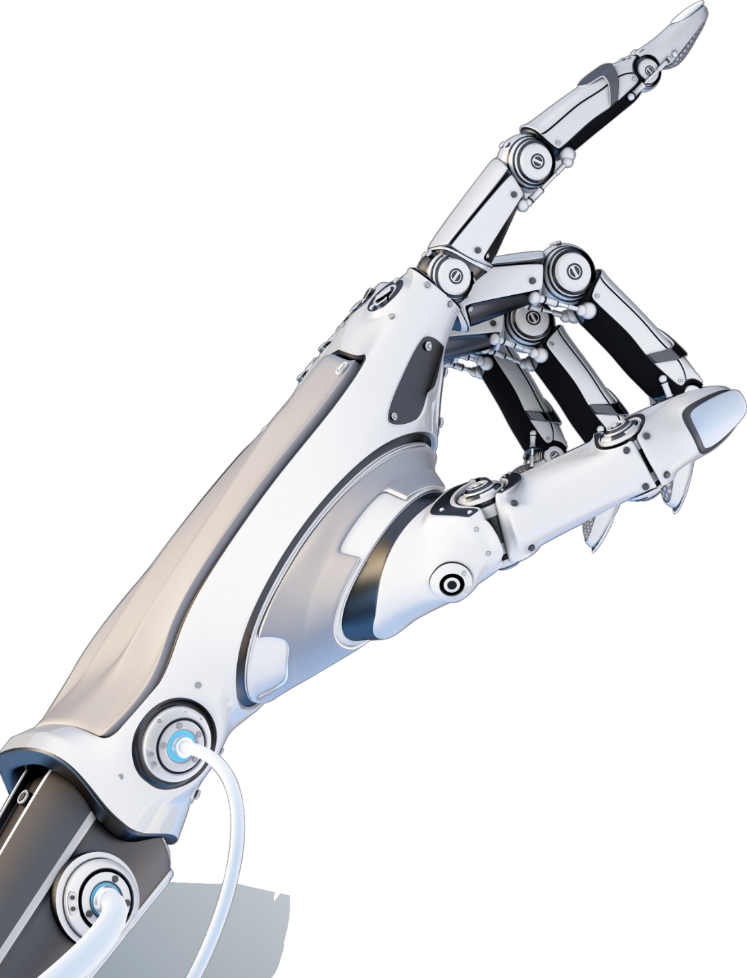 أهداف الدرس
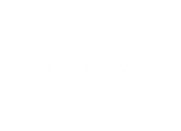 نستنتج اهداف الدرس من خلال هذا الفيديو التشويقي عن الذكاء الاصطناعي
[Speaker Notes: https://youtu.be/A9KtuSv-nVk]
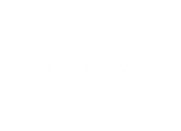 أهداف الدرس :
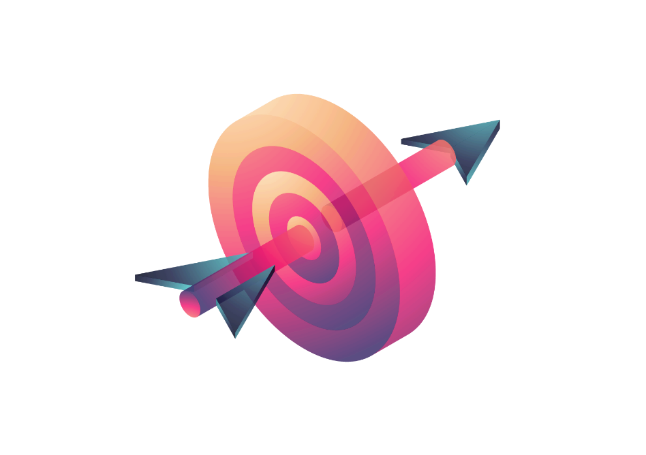 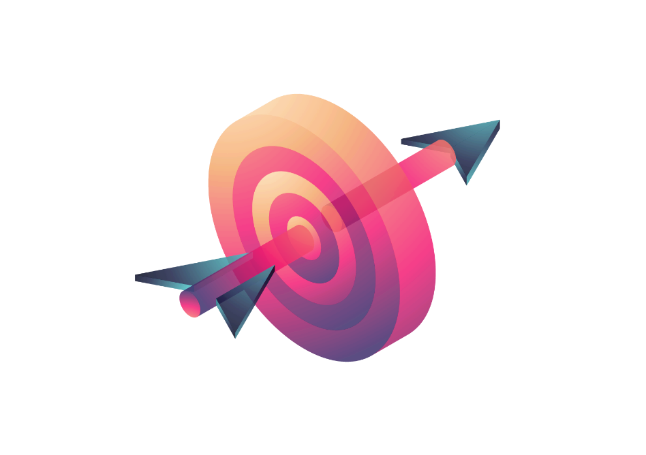 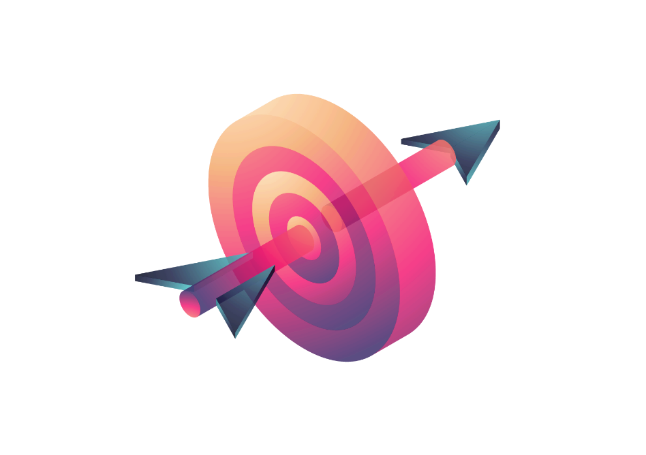 نماذج استخدام الذكاء الاصطناعي 
القيادة الذاتية 
الألعاب الذكية 
التشخيص الطبي بمساعدة الحاسب
علم الروبوت
الطائرات المُسيرة
تطبيقات على تعلم الآلة
تعلم الآلة
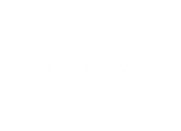 أهداف الدرس :
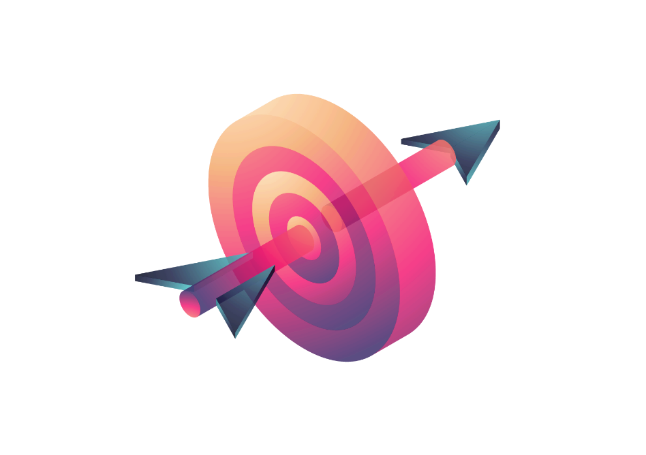 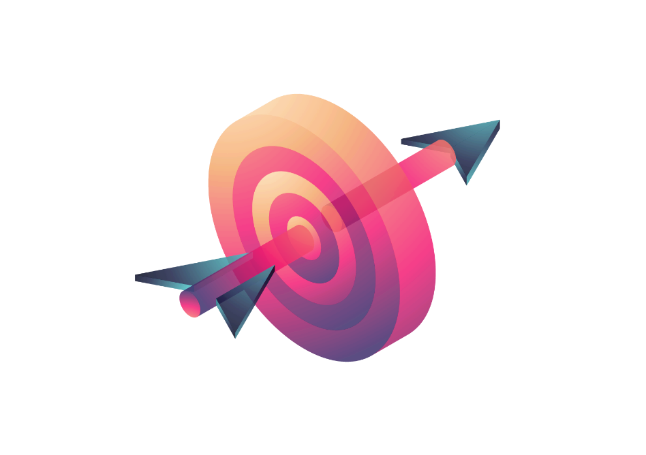 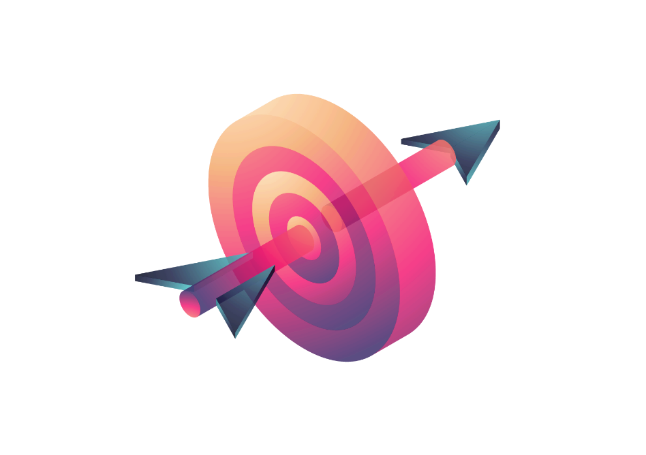 نماذج استخدام الذكاء الاصطناعي 
القيادة الذاتية 
الألعاب الذكية 
التشخيص الطبي بمساعدة الحاسب
علم الروبوت
الطائرات المُسيرة
تطبيقات على تعلم الآلة
تعلم الآلة
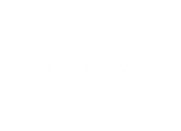 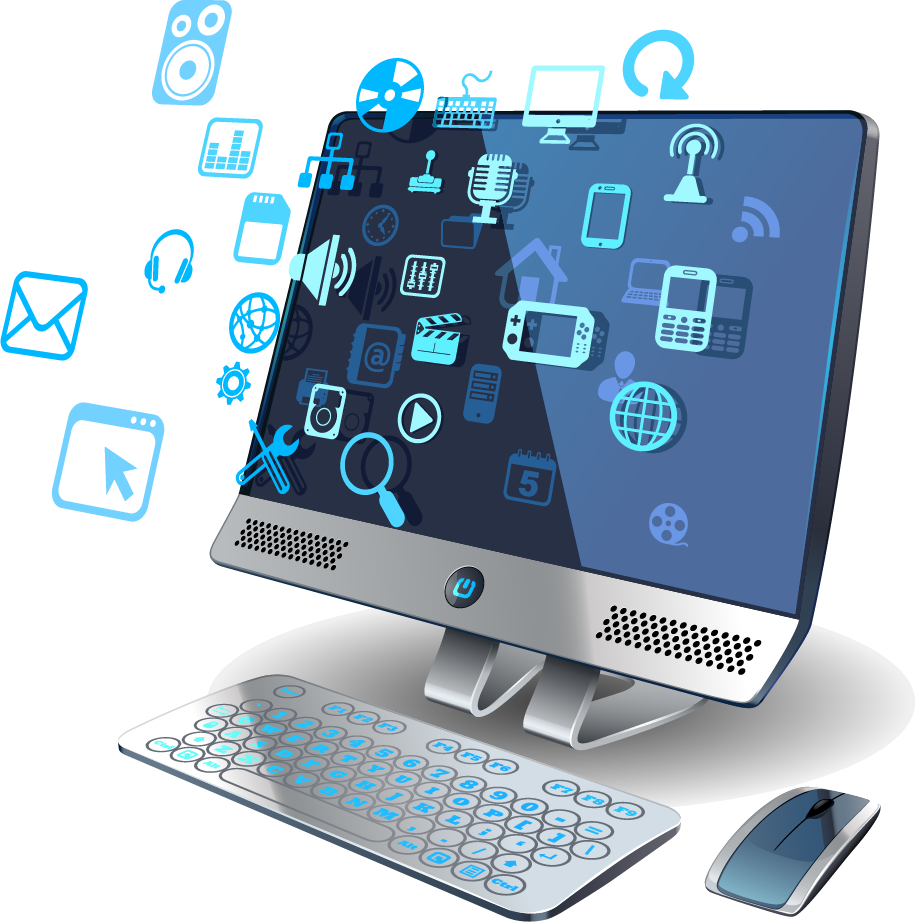 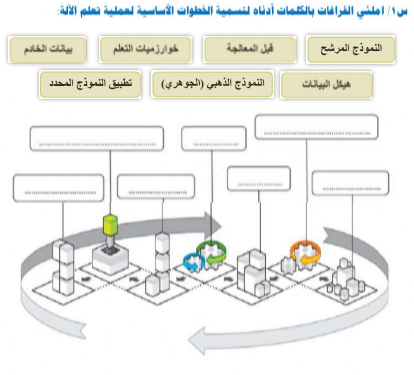 قومي بقراءة الكتاب ص 70

والإجابة على الأسئلة التالية :
ما لمقصود بالذكاء الاصطناعي ؟
ماهو المصطلح الجديد الذي يتم من خلاله انشاء خوارزميات يمكنها التعلم والقيام بتنبؤات اوقرارات بناء على بيانات يتم جمعها و مدخلات أخرى يتم نمذجتها   ؟
اعطي امثله تستخدم تعلم الآلة ؟ 
قومي بحل ورقة العمل التفاعلية .. التدريب 3
[Speaker Notes: https://www.liveworksheets.com/tr2722462bz]
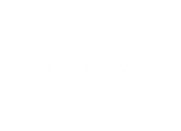 الذكاء الاصطناعي :
هو احد المجالات الحديثة للعلوم والتقنية ويرتكز على إنشاء آلات ذكية تعمل وتتفاعل مثل البشر 


تعلم الآلة :
مصطلح جديد الذي يتم من خلاله انشاء خوارزميات يمكنها التعلم والقيام بتنبؤات او قرارات بناء على بيانات تقوم بجمعها و مدخلات أخرى يمكن  نمذجتها .
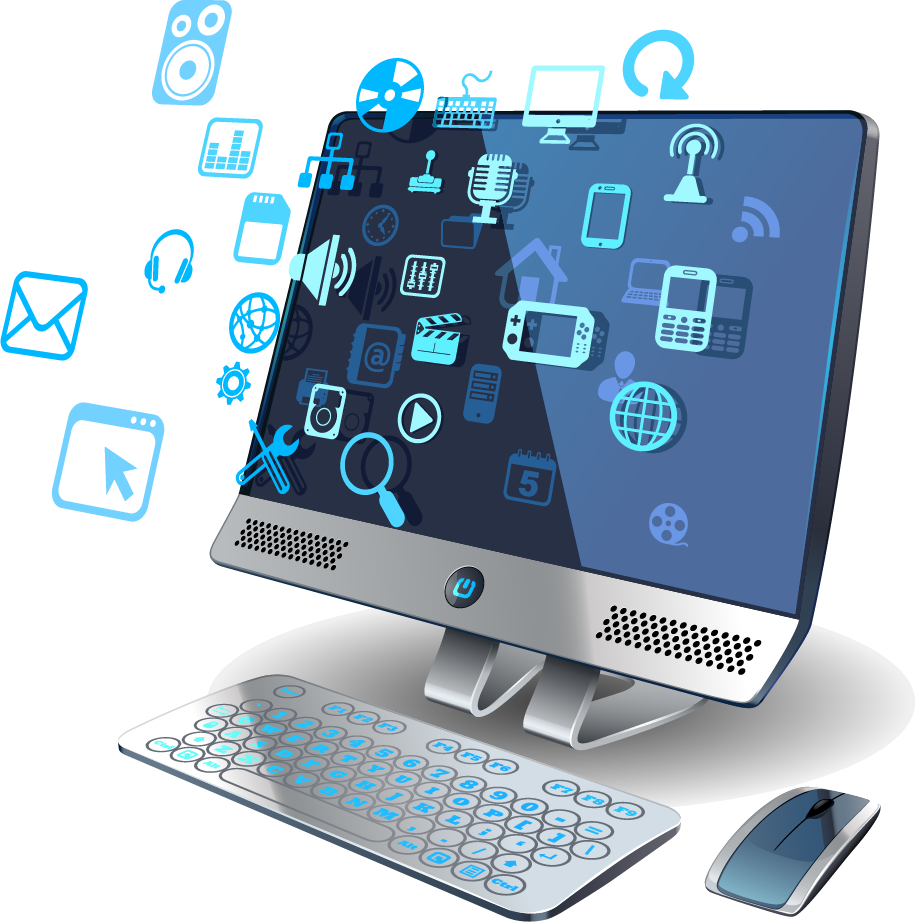 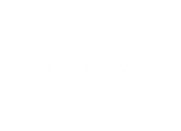 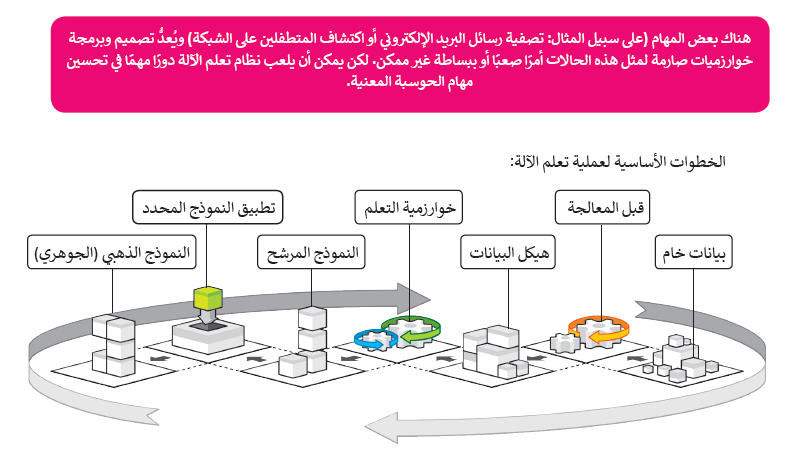 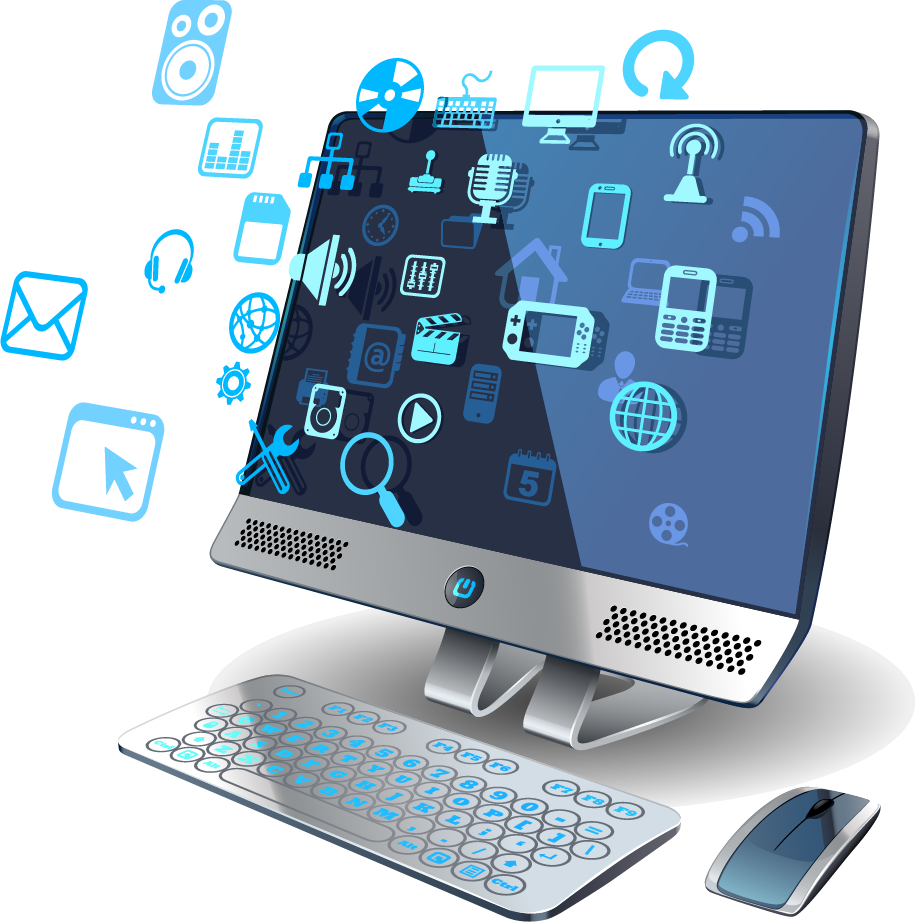 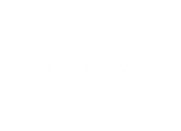 أهداف الدرس :
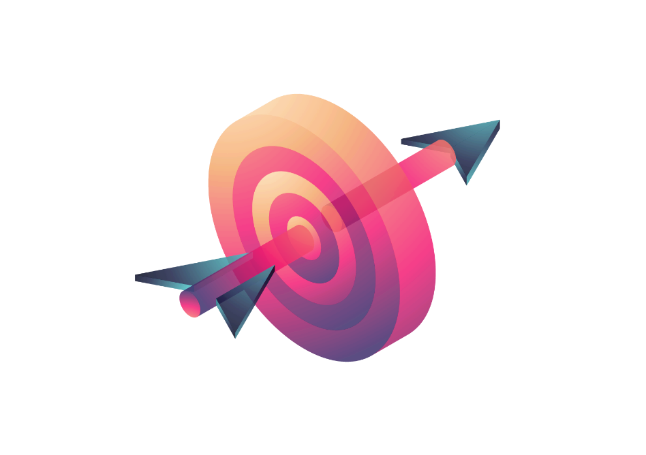 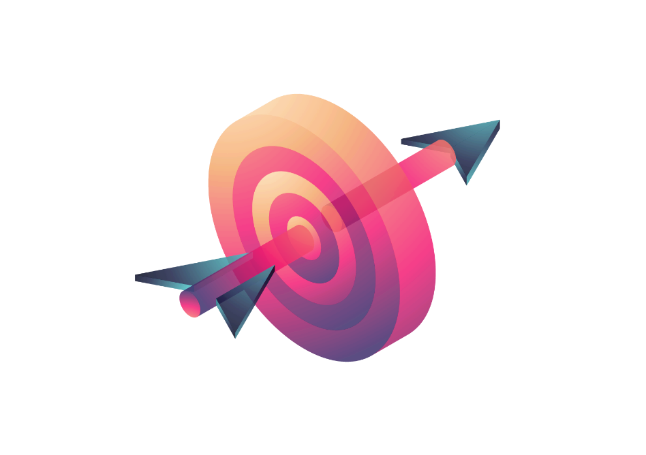 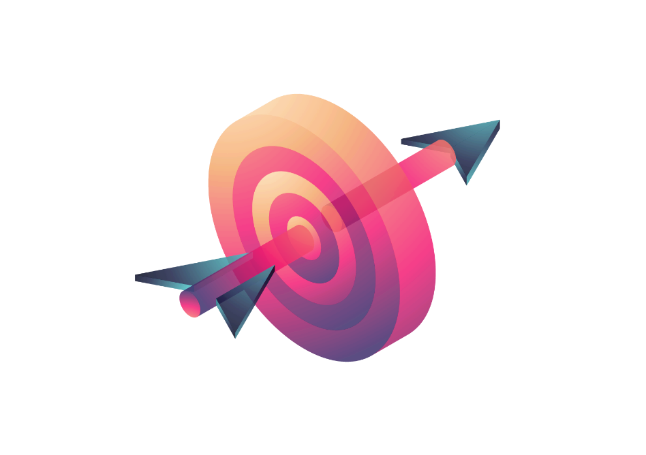 نماذج استخدام الذكاء الاصطناعي 
القيادة الذاتية 
الألعاب الذكية 
التشخيص الطبي بمساعدة الحاسب
علم الروبوت
الطائرات المُسيرة
تطبيقات على تعلم الآلة
تعلم الآلة
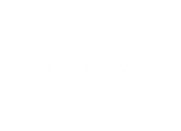 من خلال الصور التي أمامك صلي  تطبيقات تعلم الآلة والامثلة عليها  :
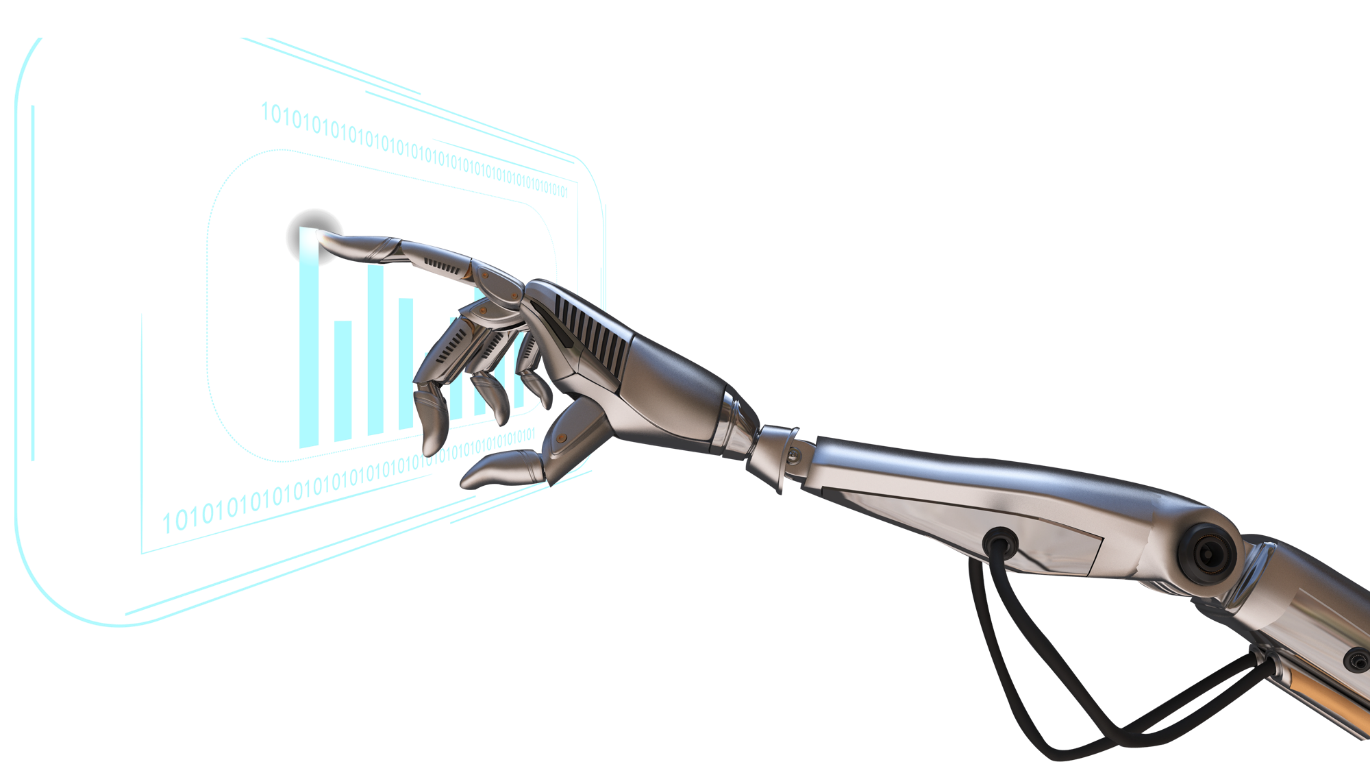 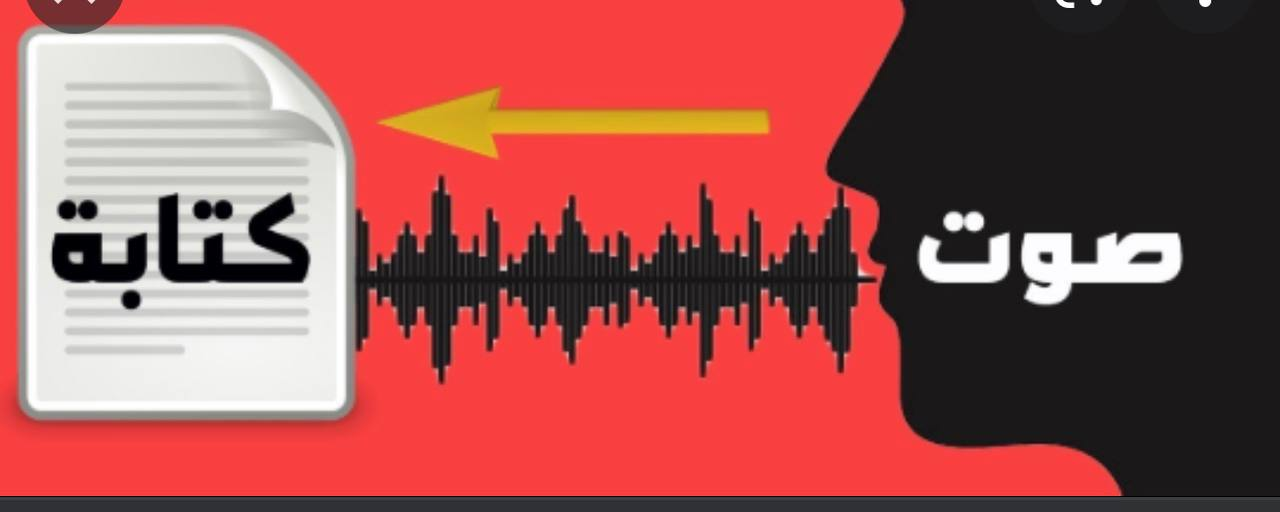 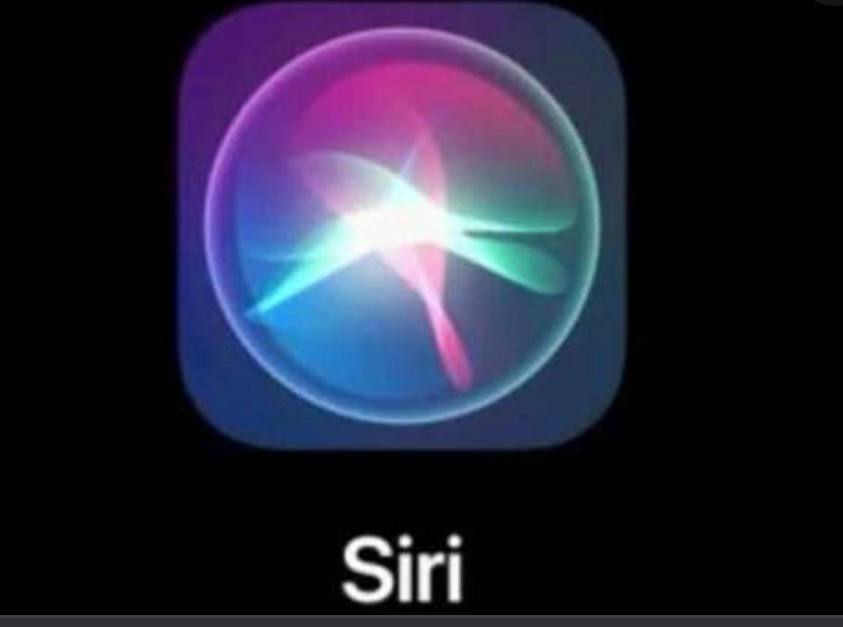 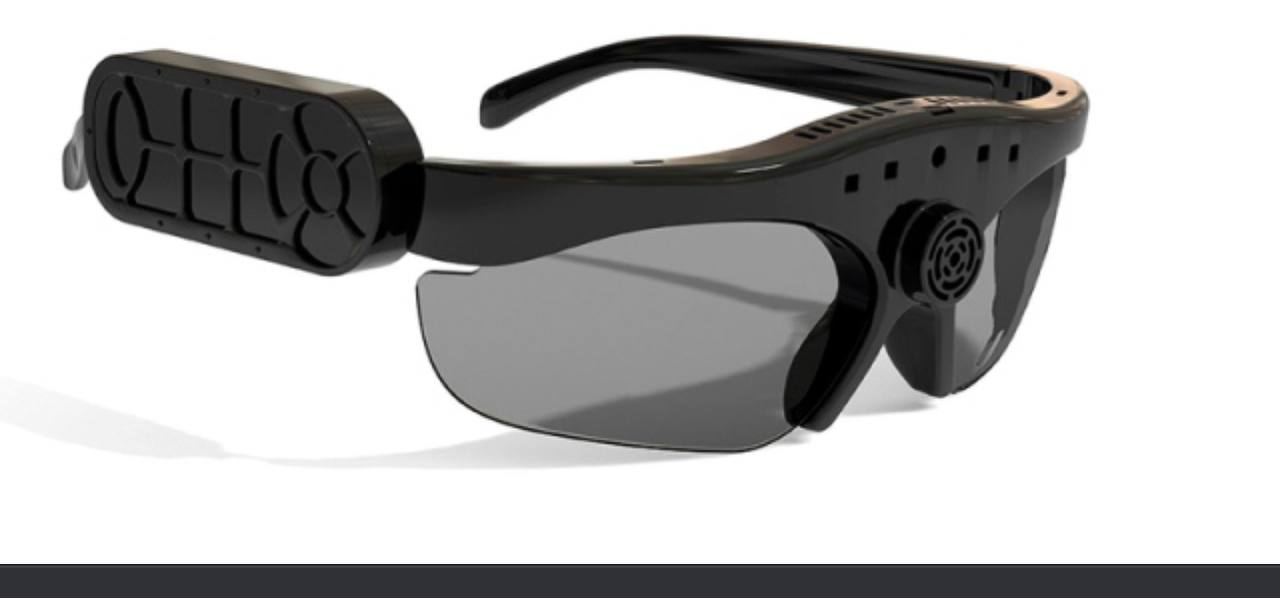 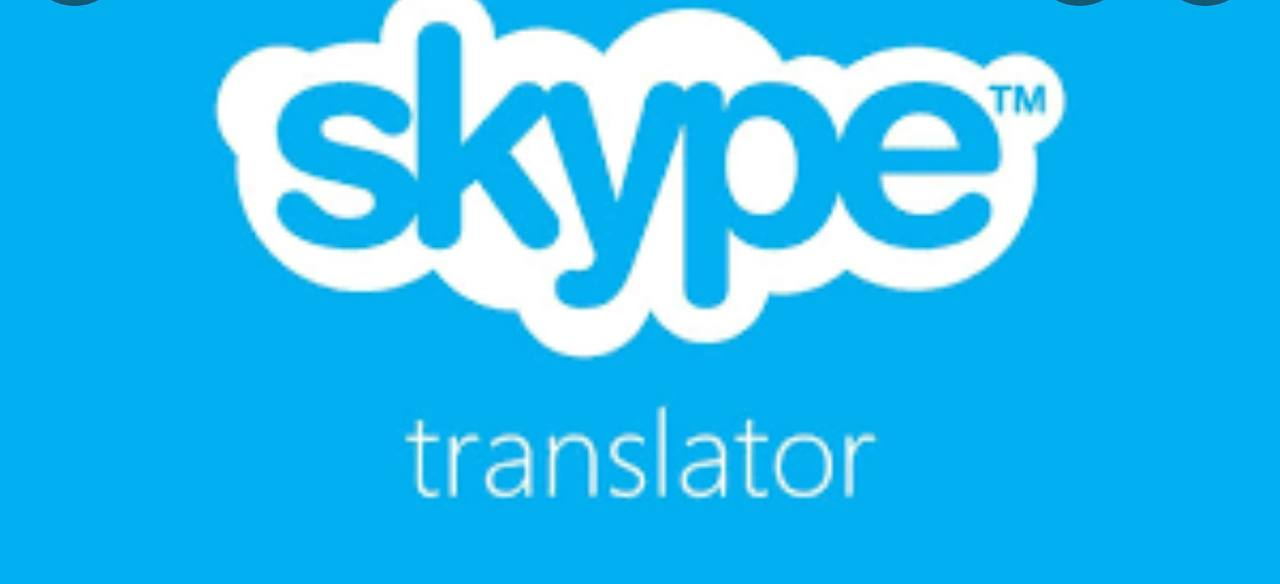 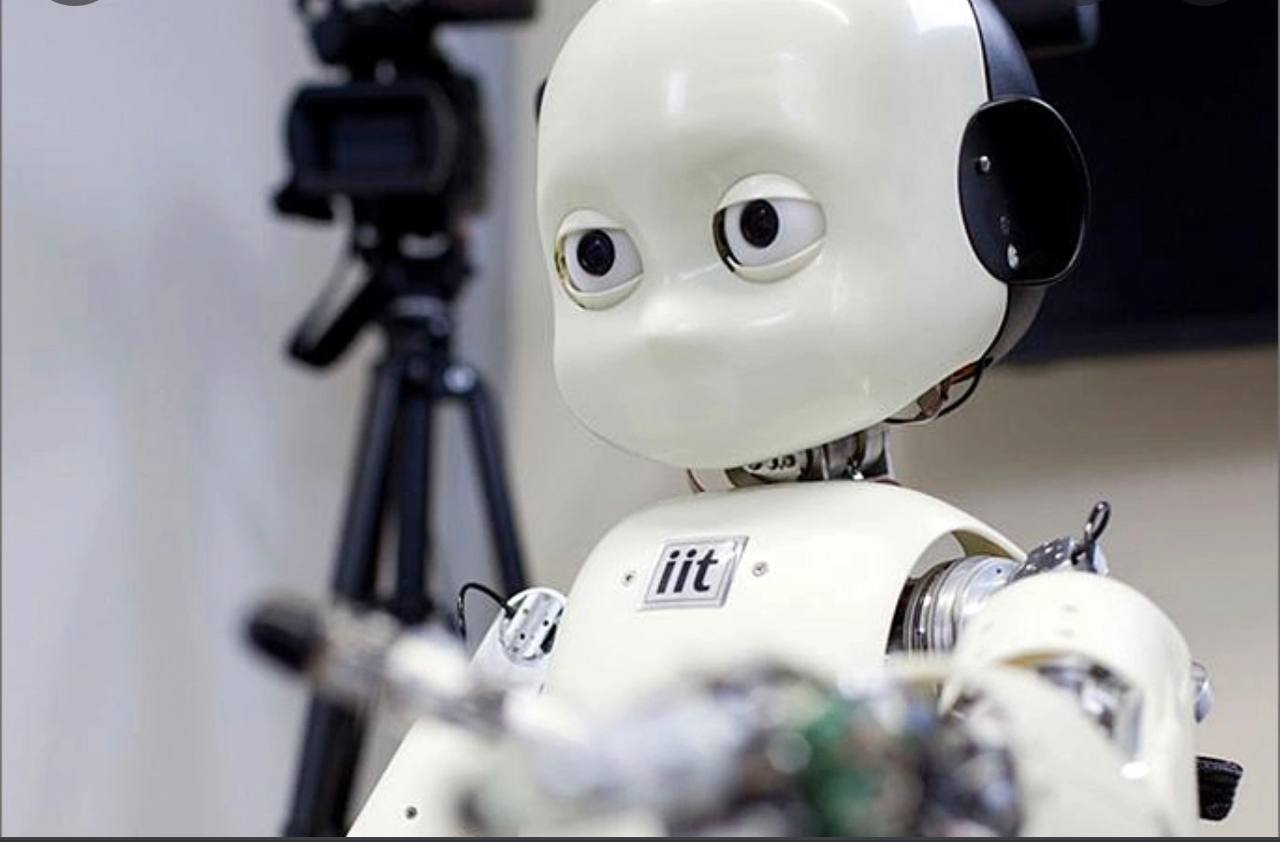 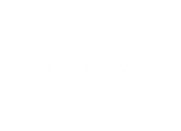 من خلال الصور التي أمامك صلي  تطبيقات تعلم الآلة والامثلة عليها  :
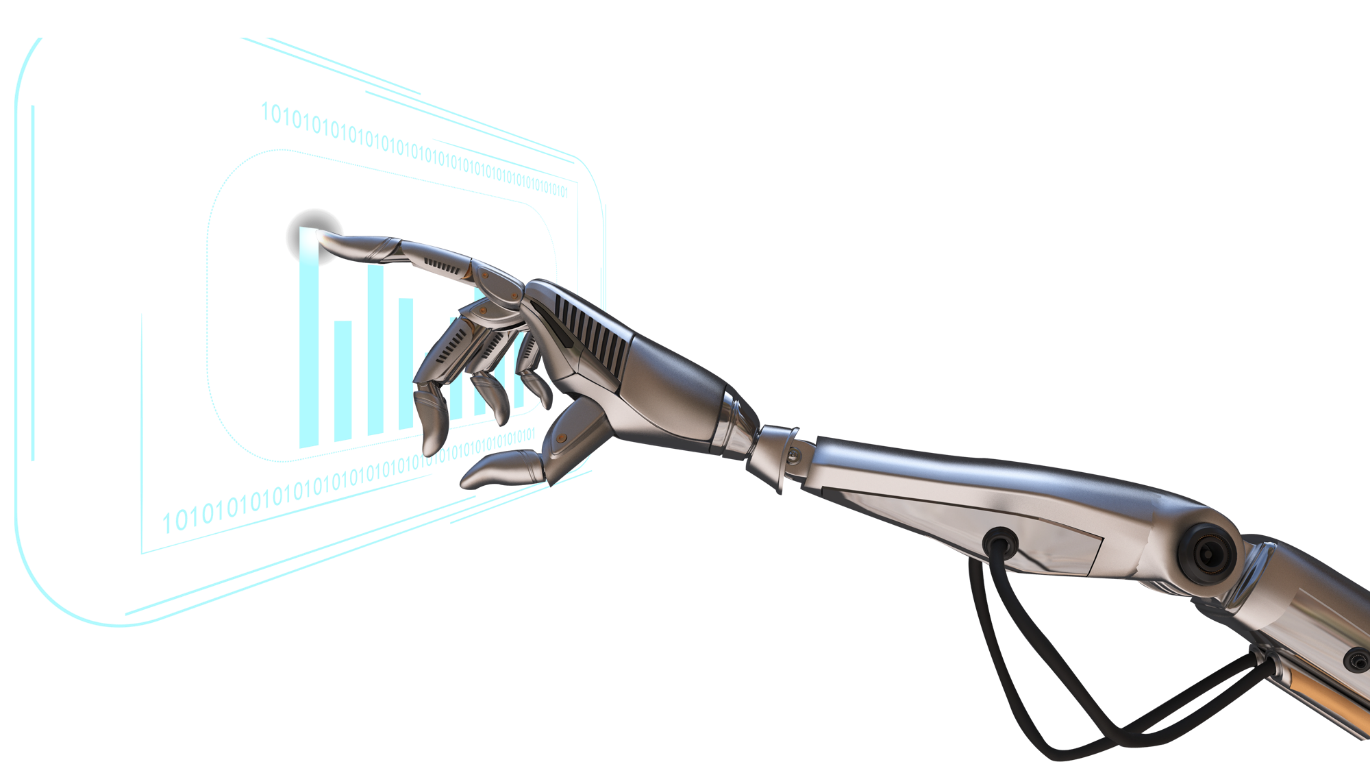 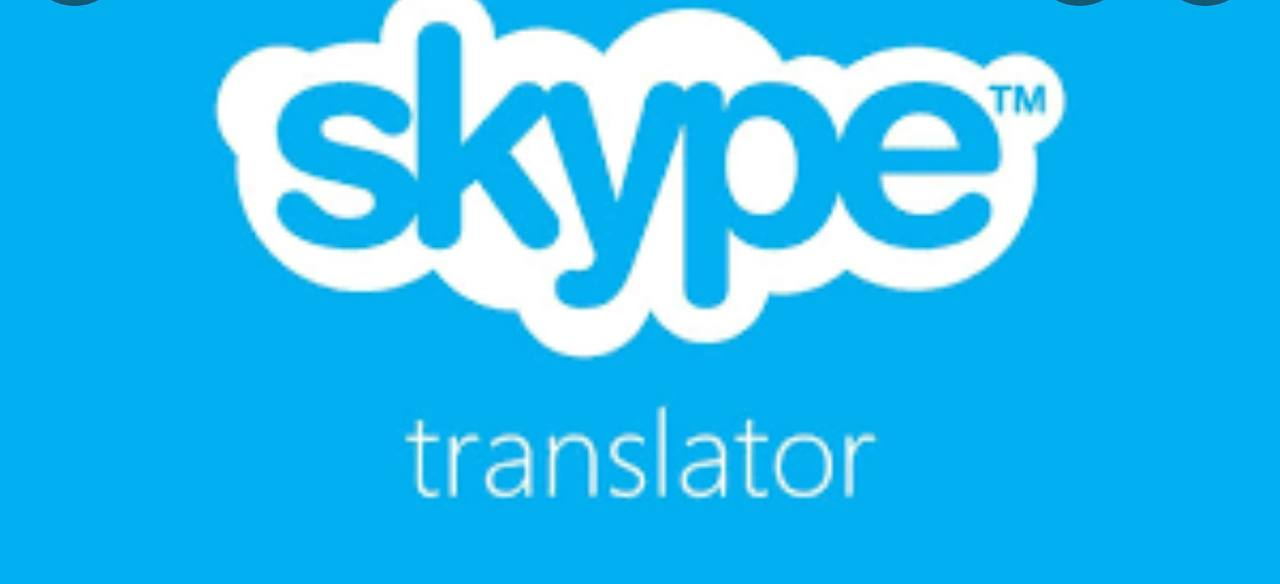 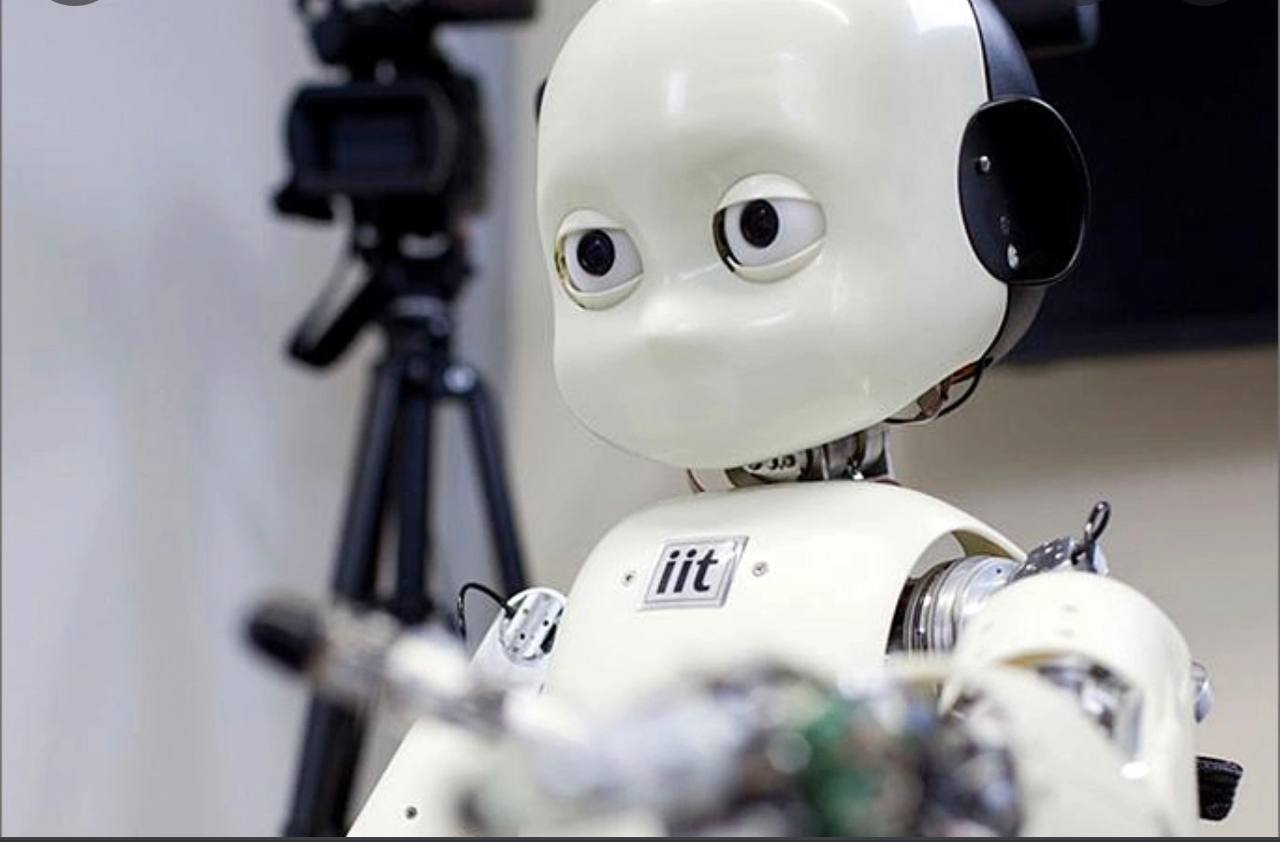 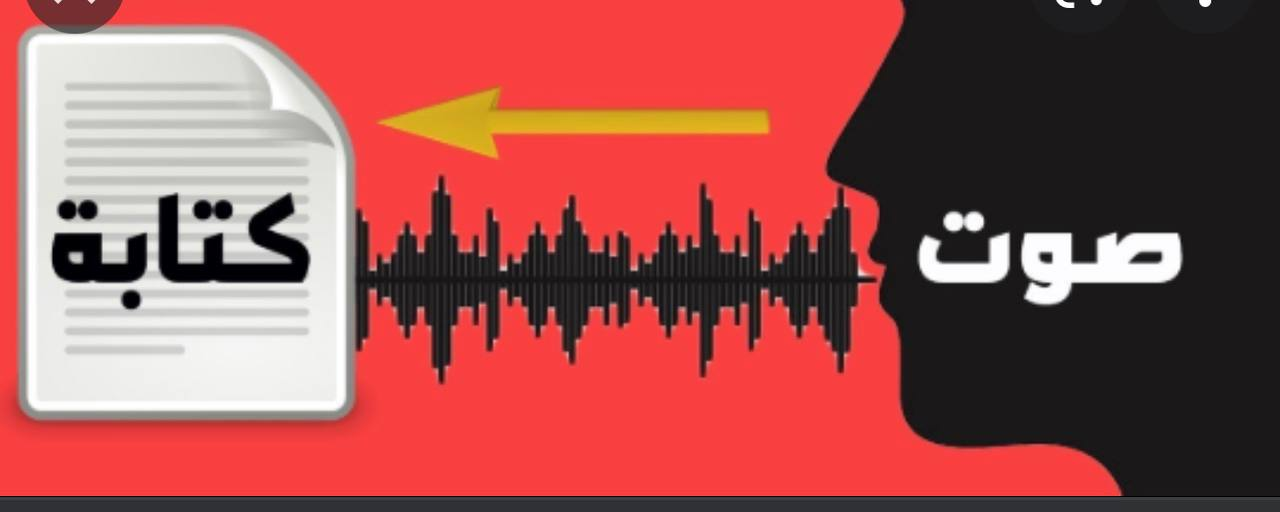 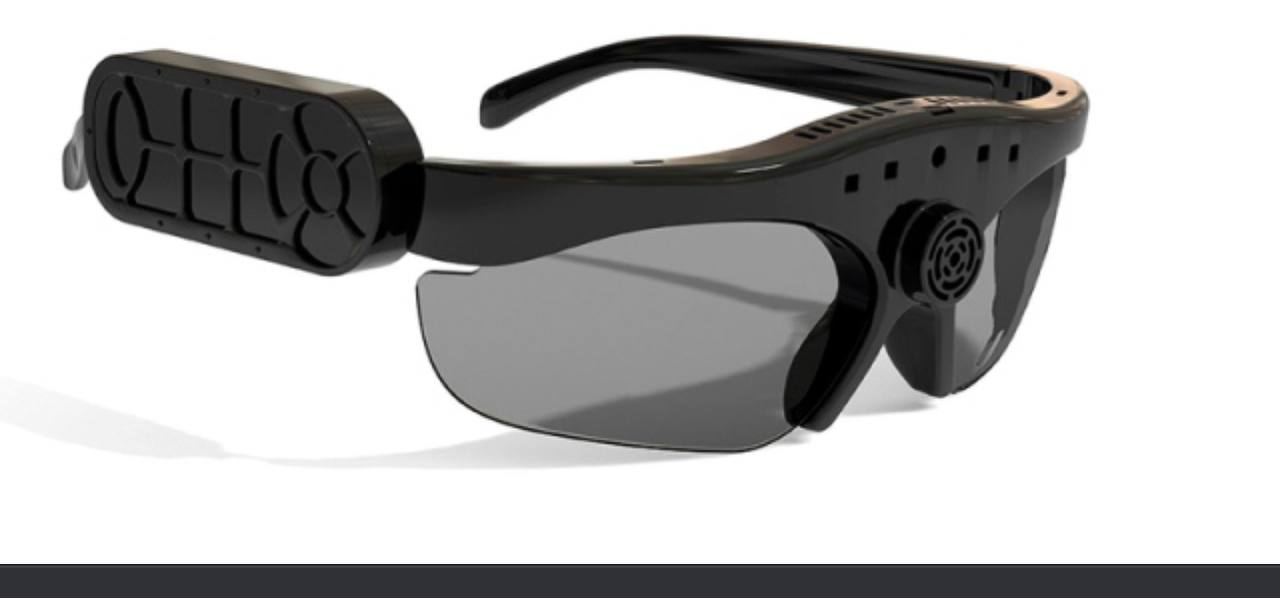 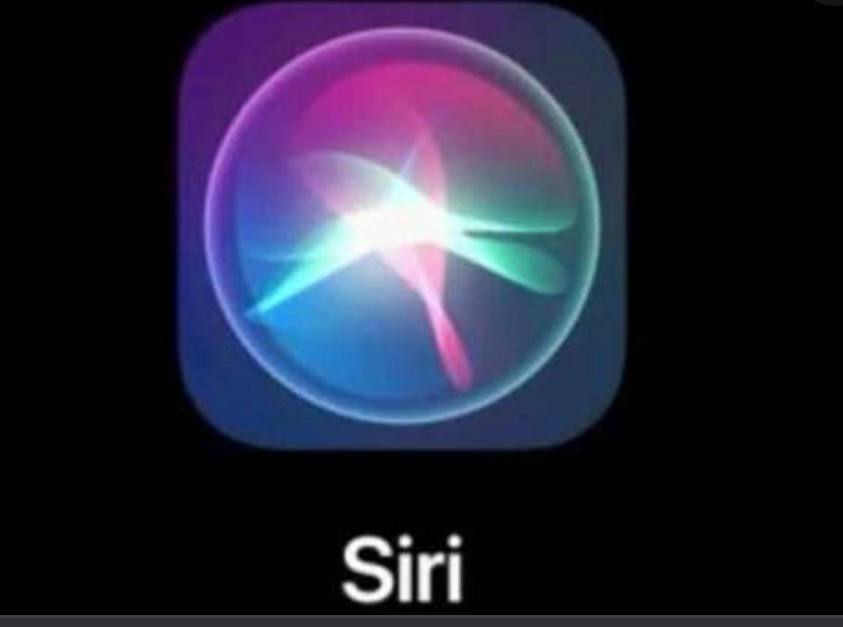 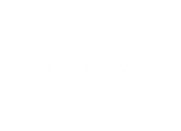 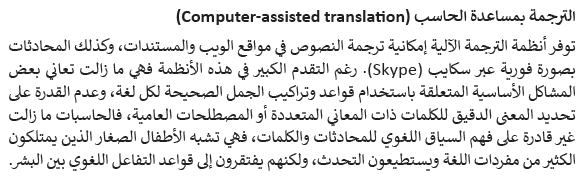 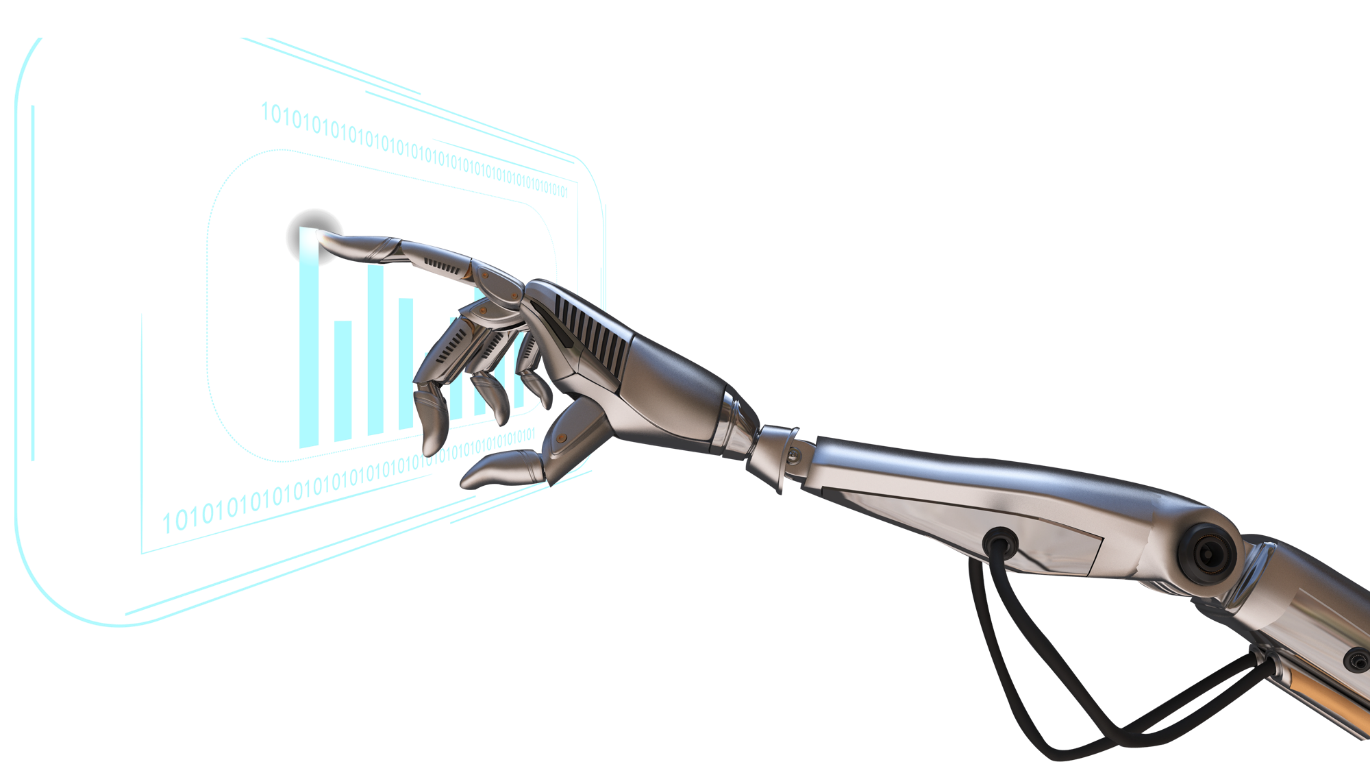 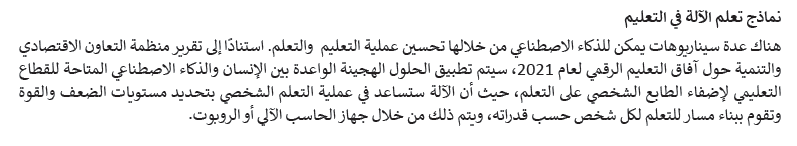 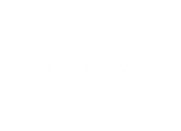 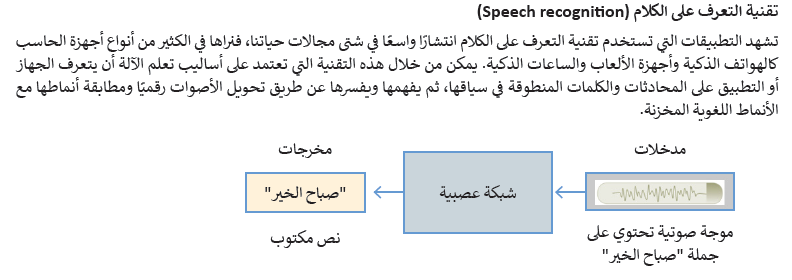 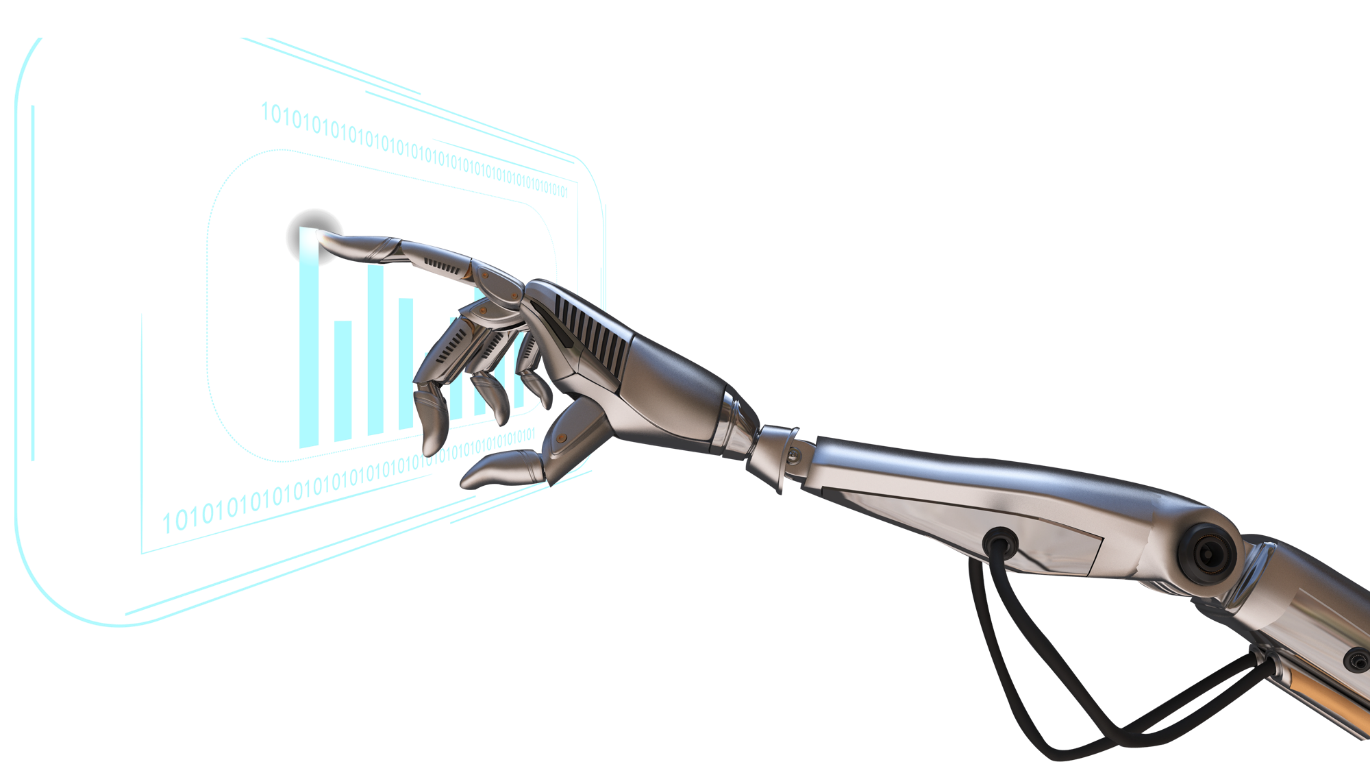 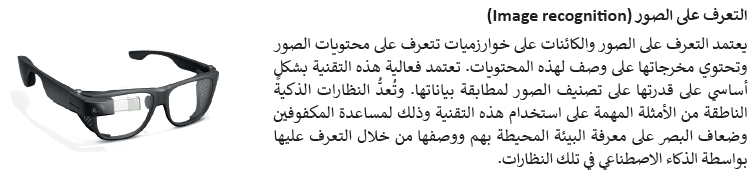 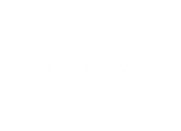 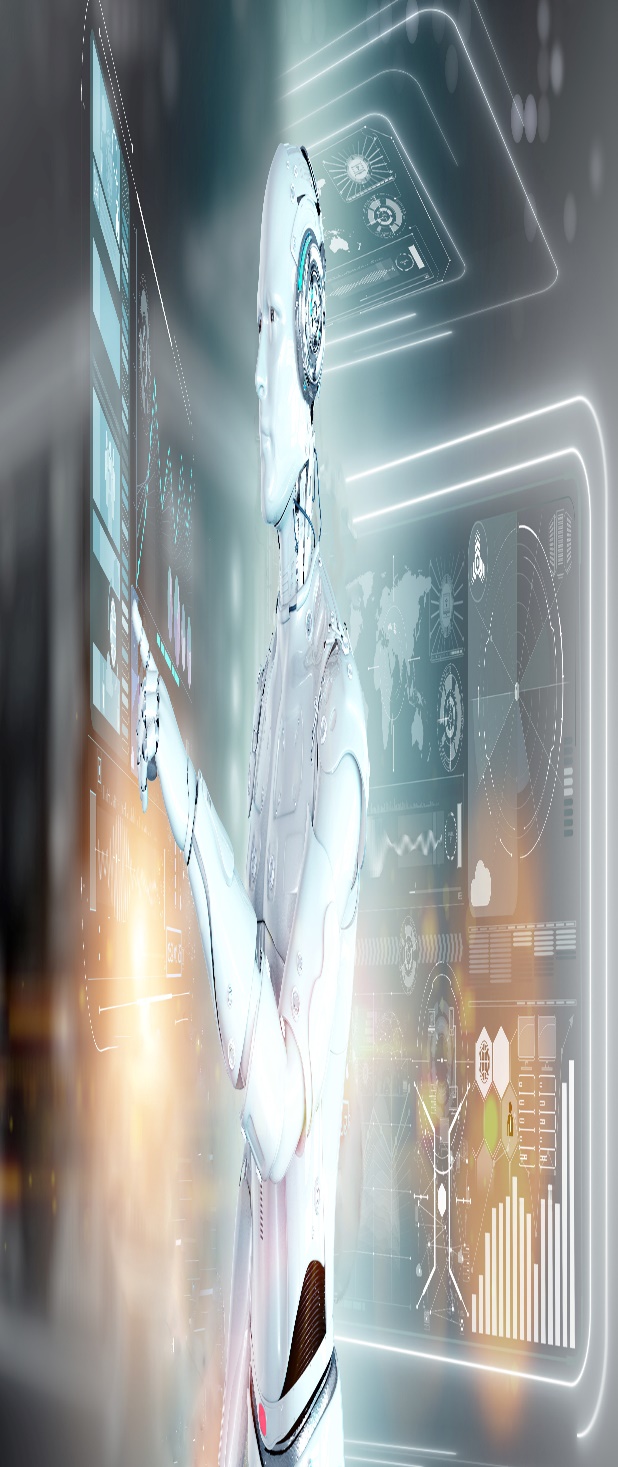 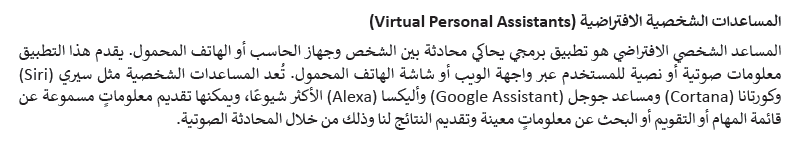 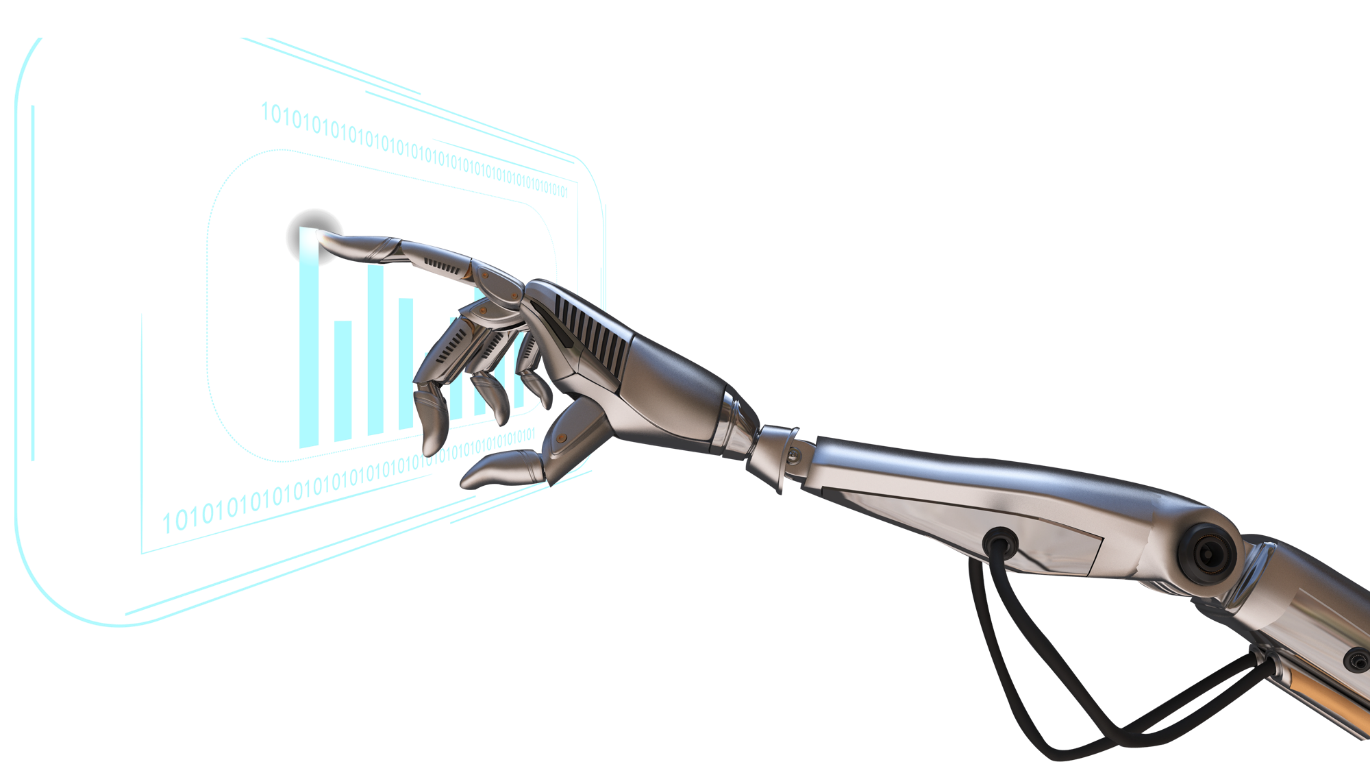 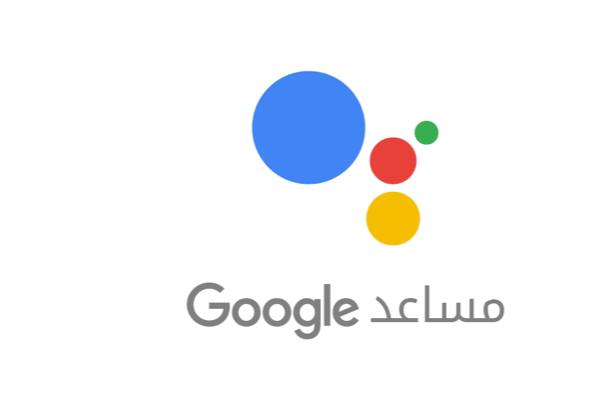 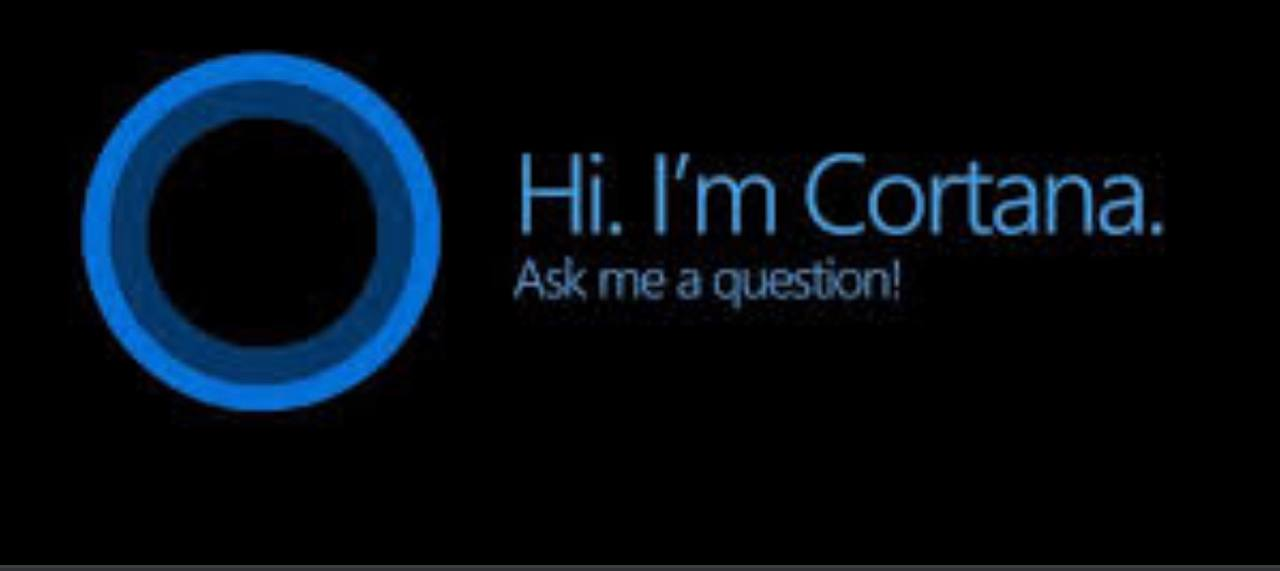 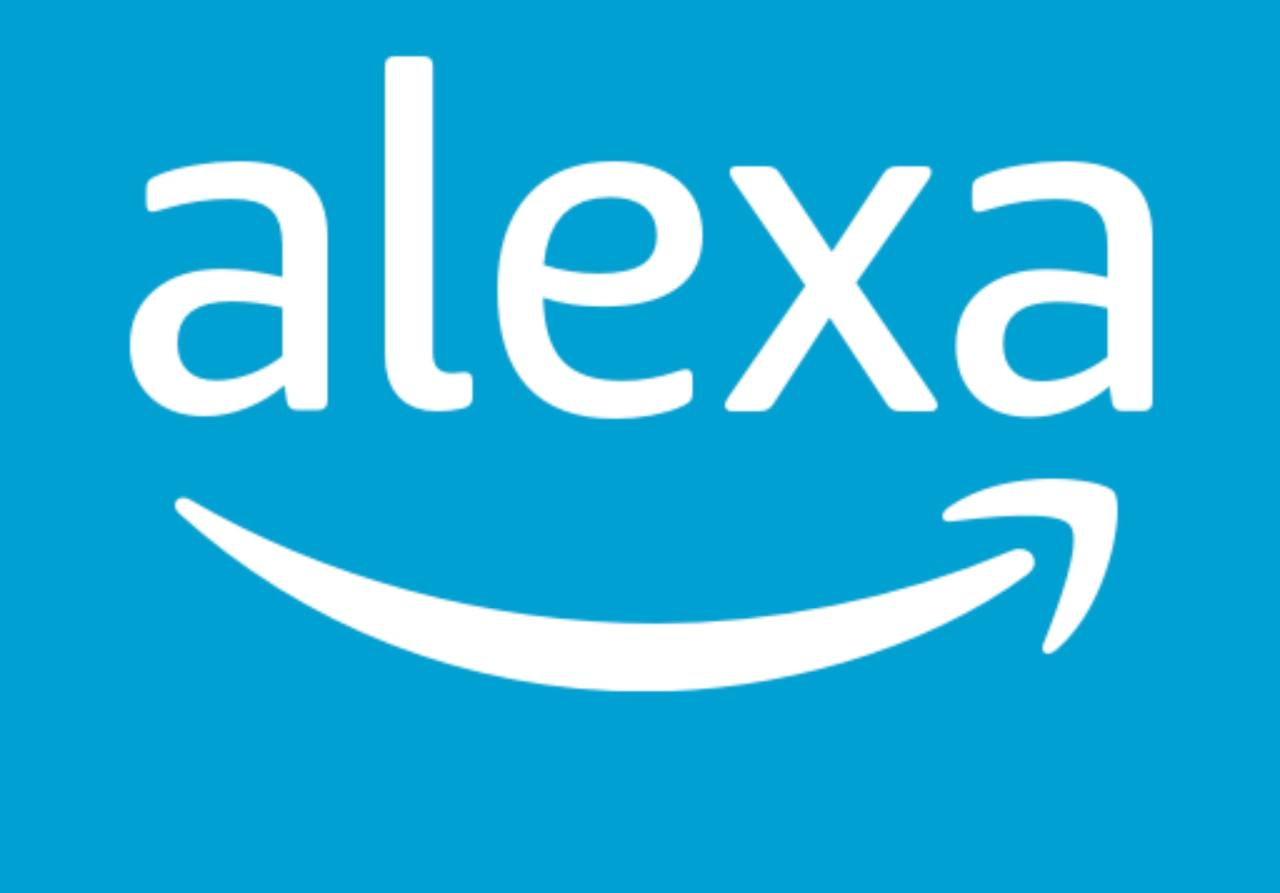 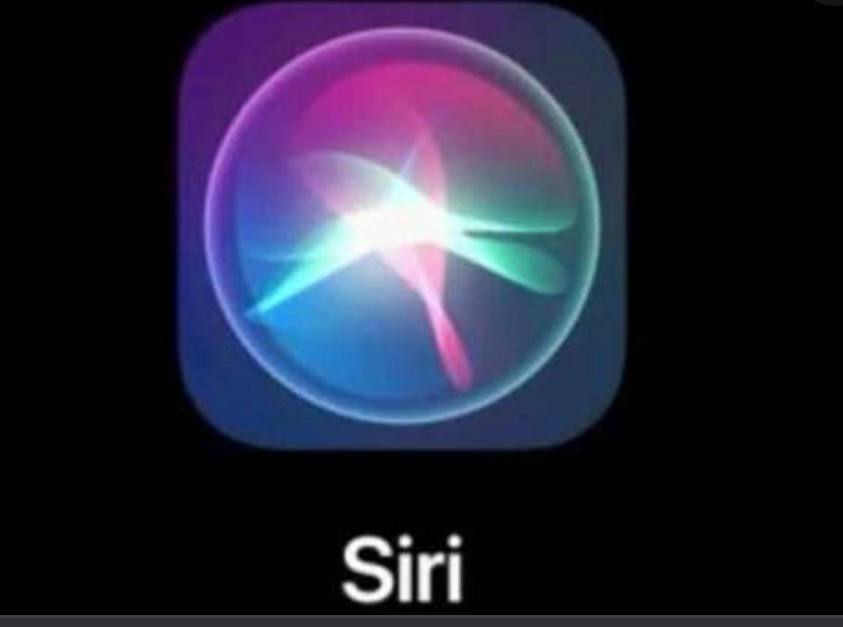 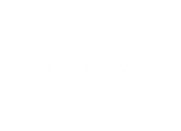 أهداف الدرس :
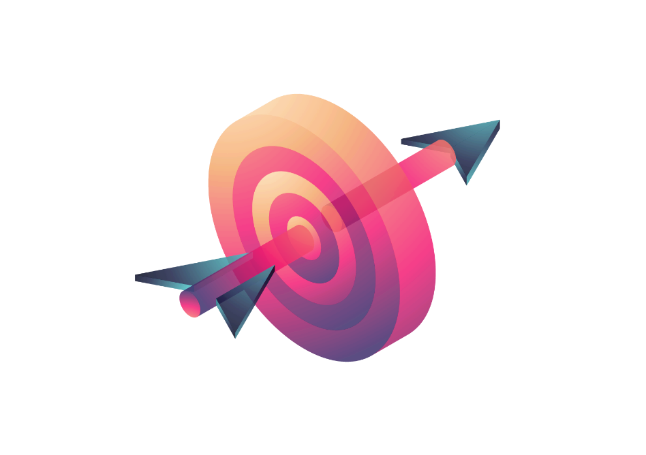 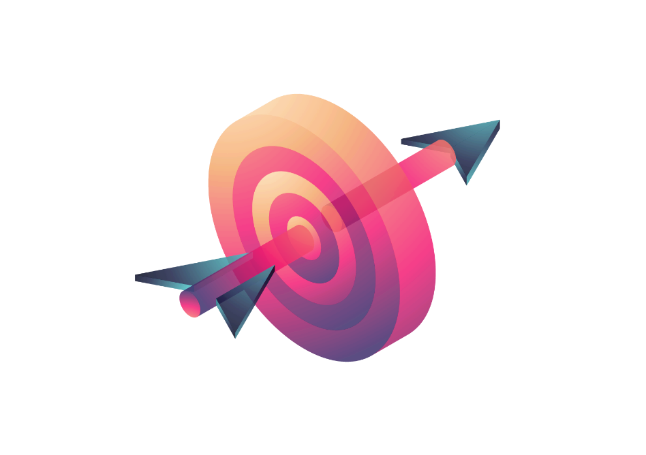 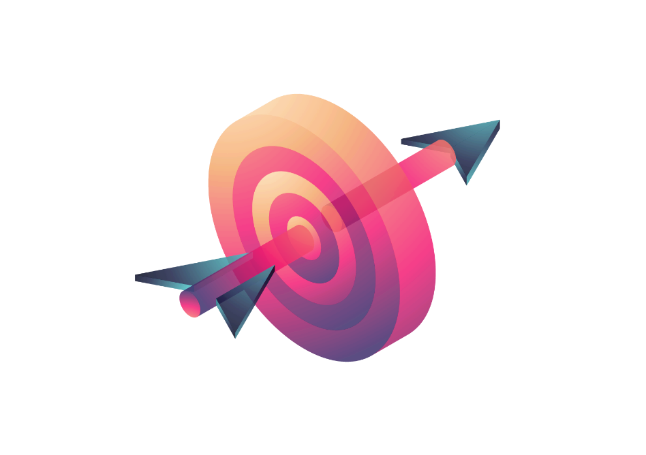 نماذج استخدام الذكاء الاصطناعي 
القيادة الذاتية 
الألعاب الذكية 
التشخيص الطبي بمساعدة الحاسب
علم الروبوت
الطائرات المُسيرة
تطبيقات على تعلم الآلة
تعلم الآلة
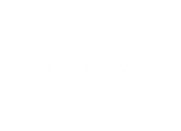 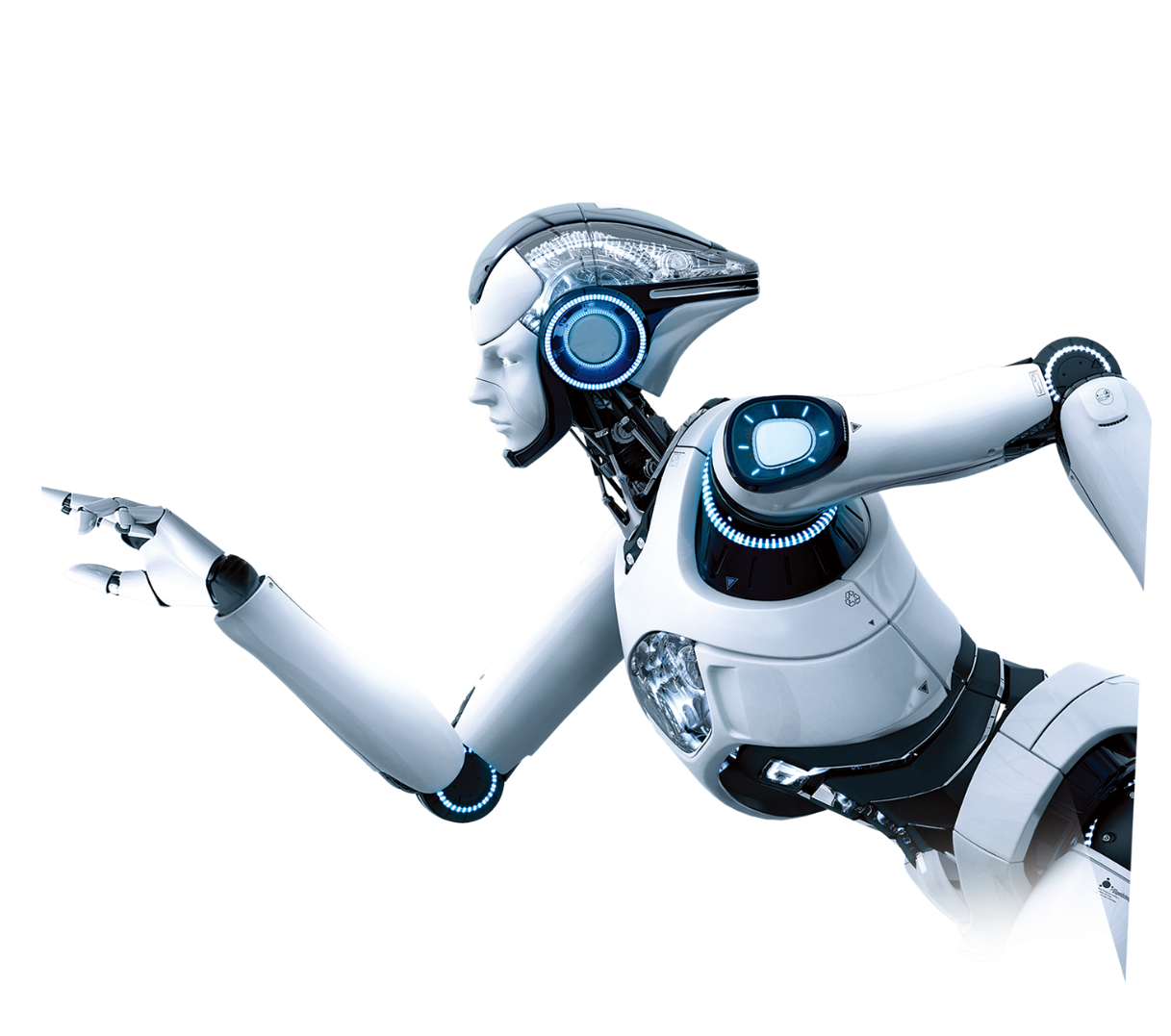 قومي بقراءة  الكتاب ص 72-74 

وكوني جاهزة للاختيار العشوائي لشرح ما يطلب منك ..☺ ♥
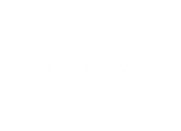 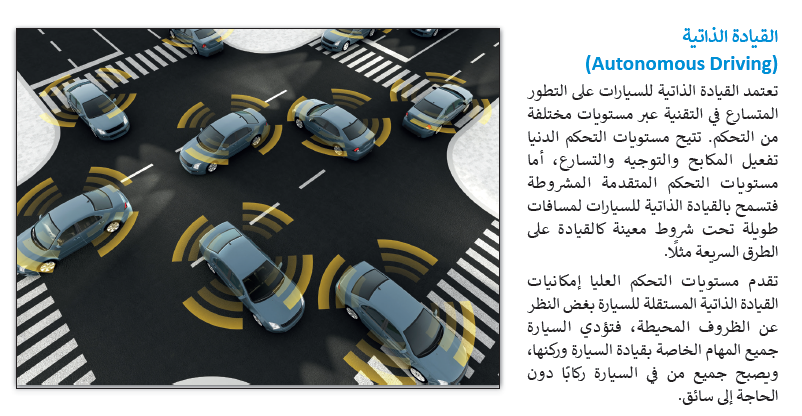 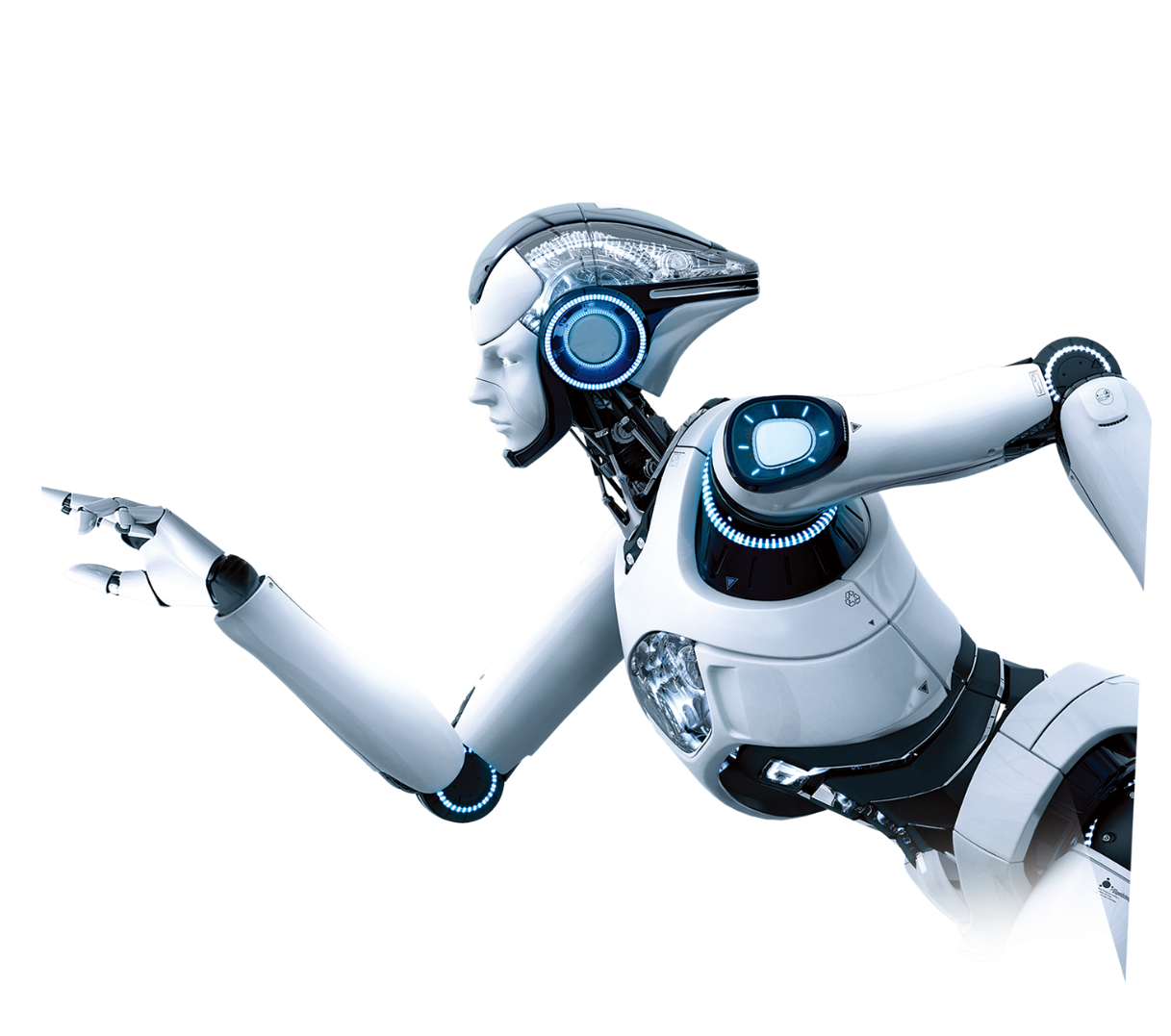 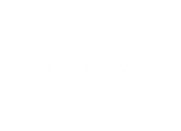 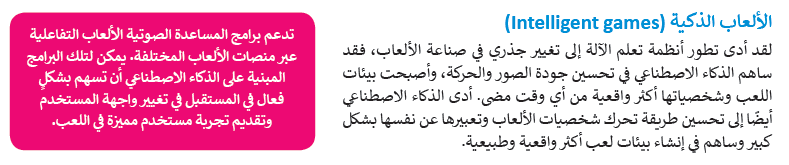 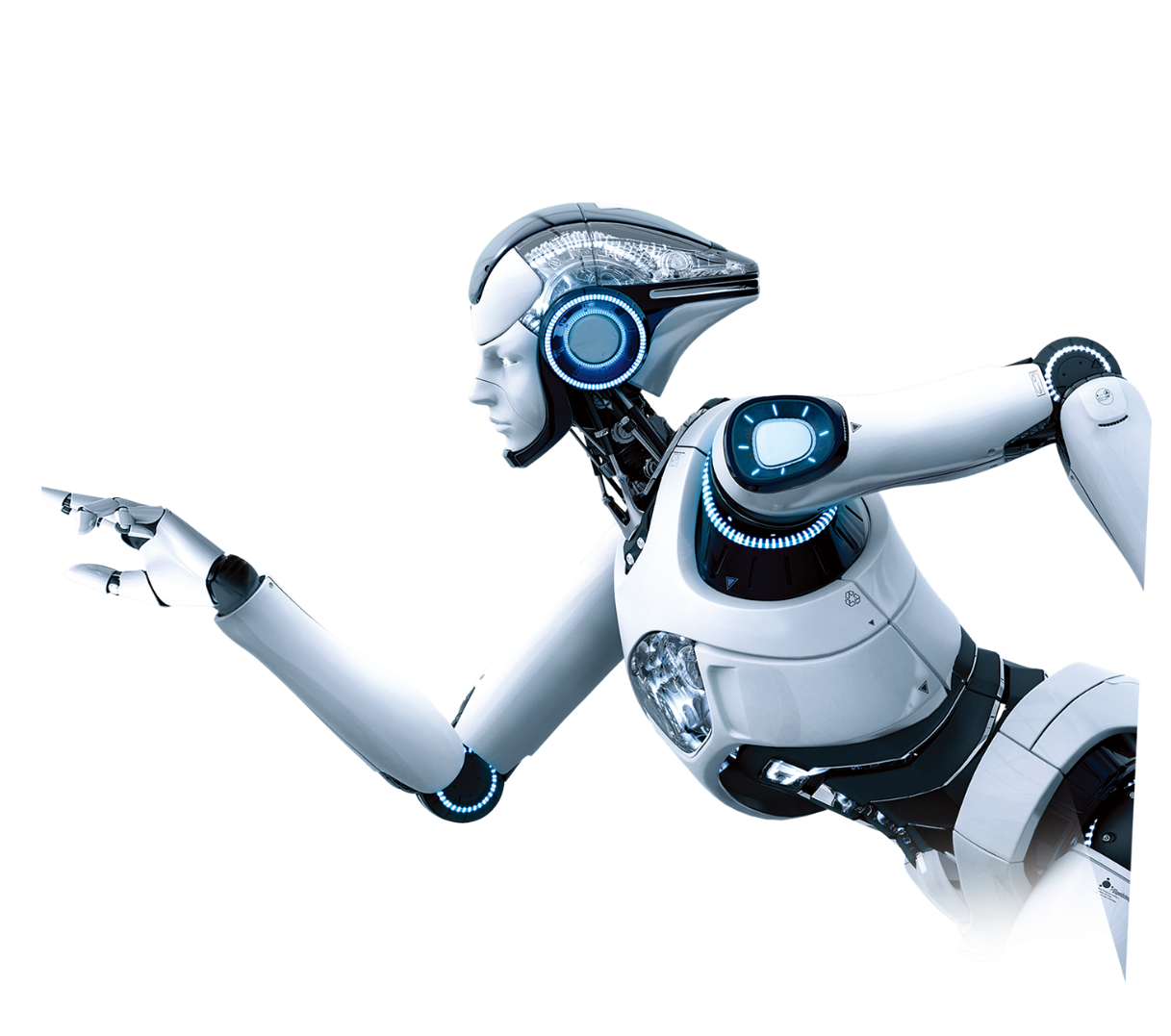 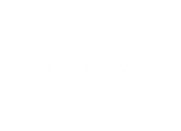 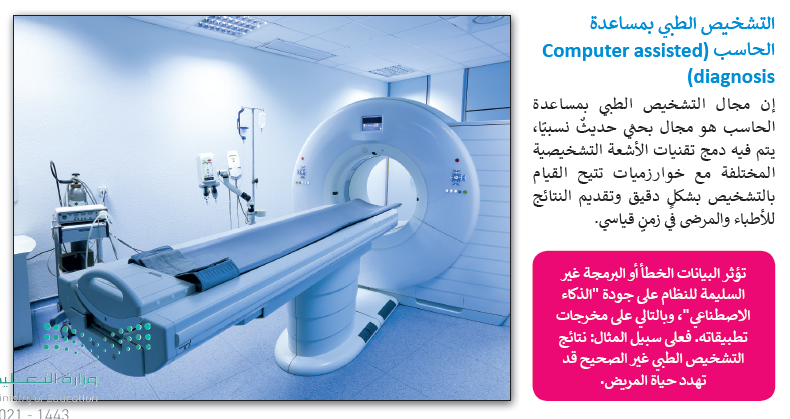 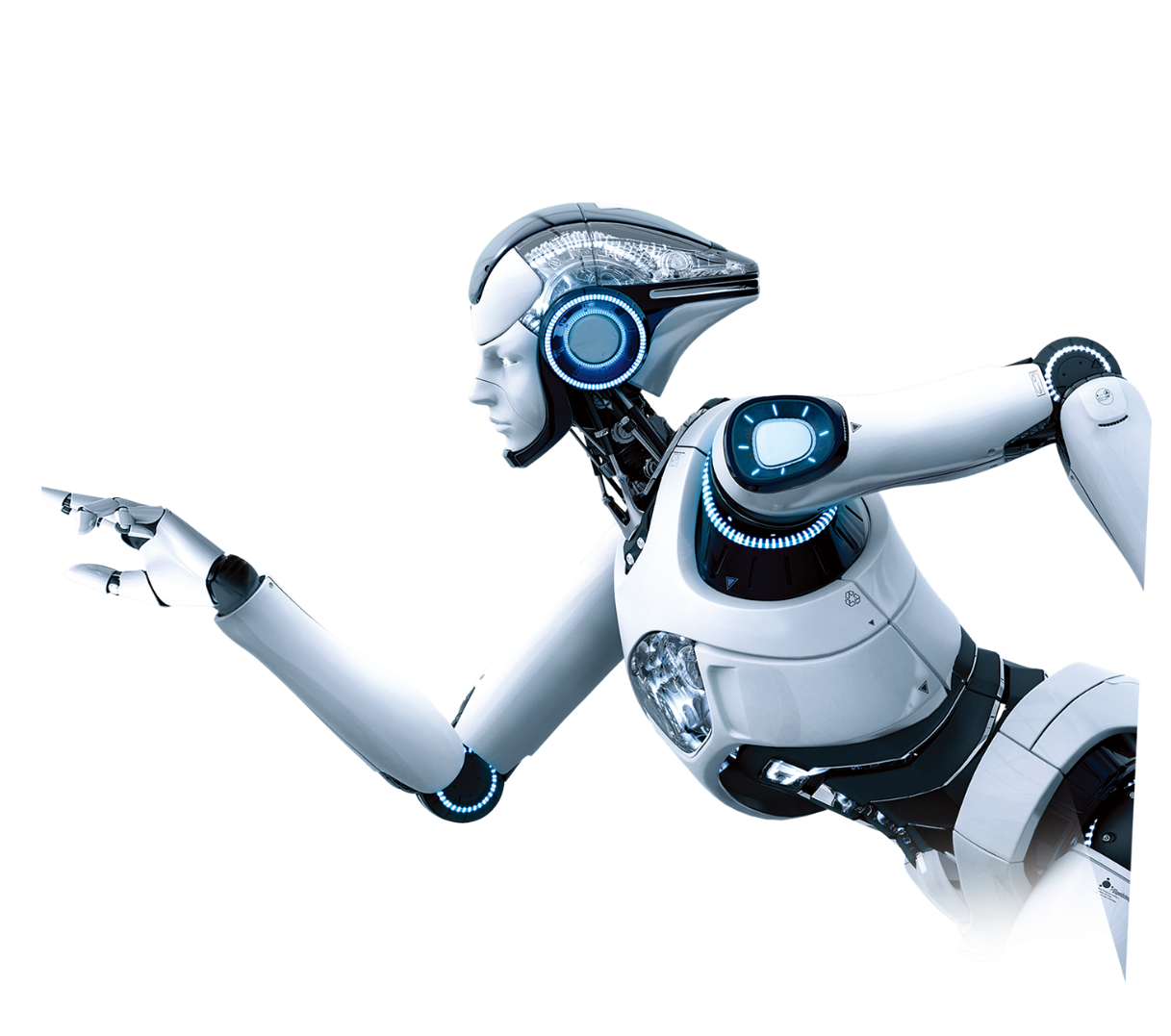 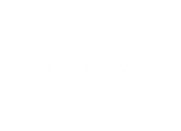 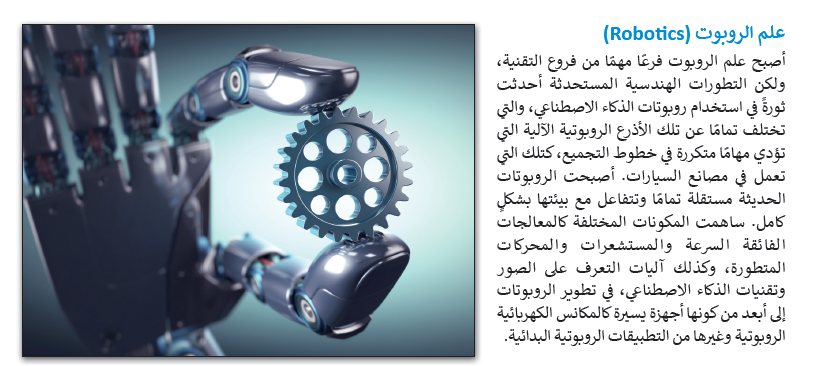 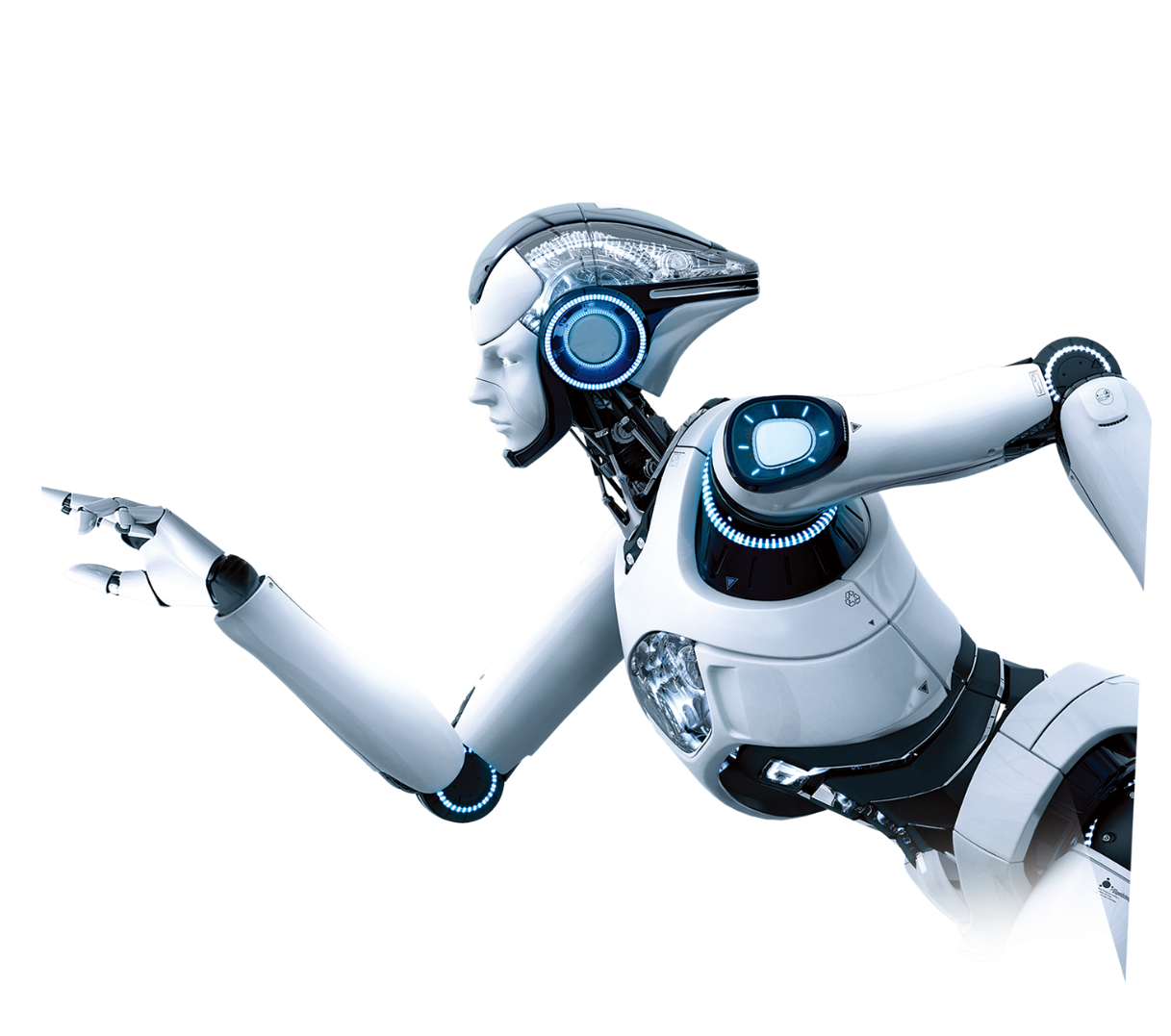 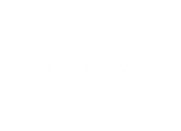 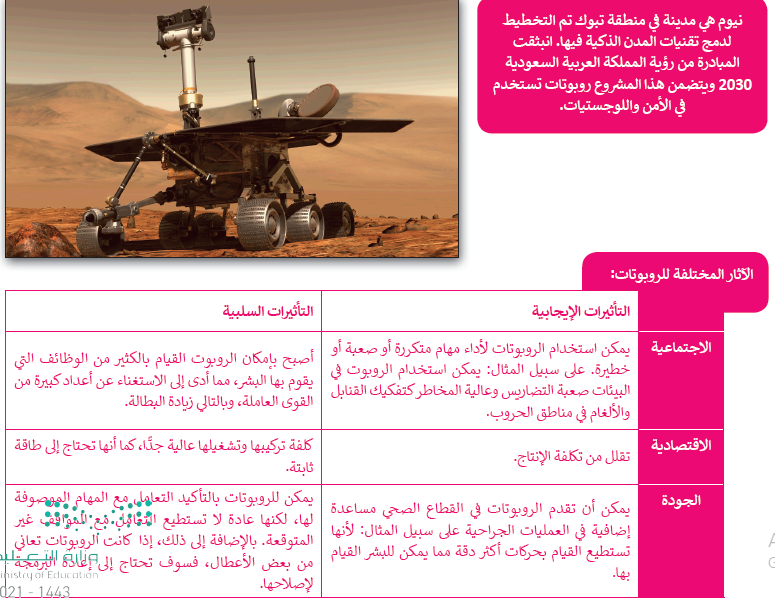 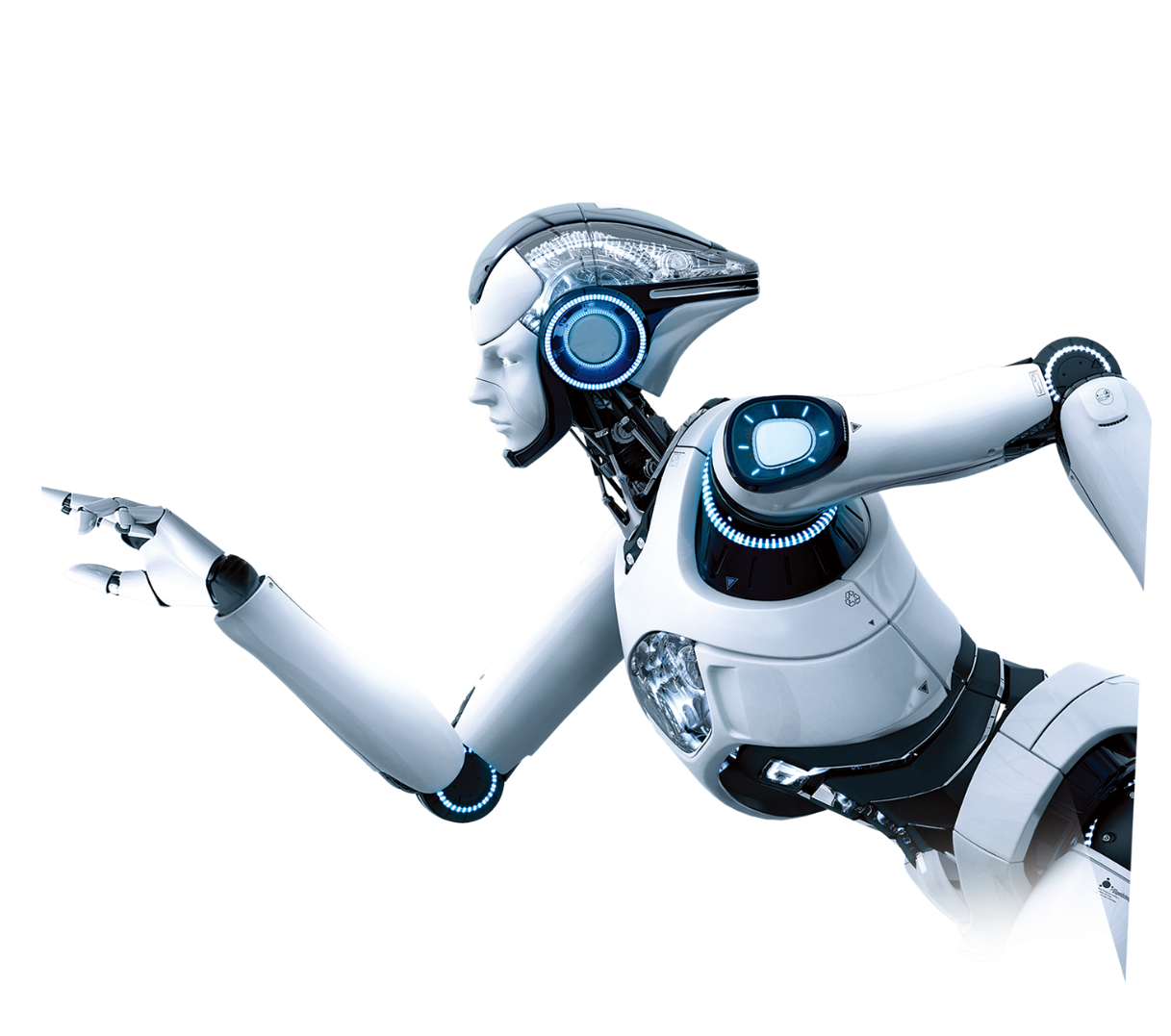 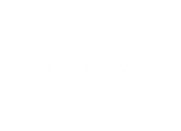 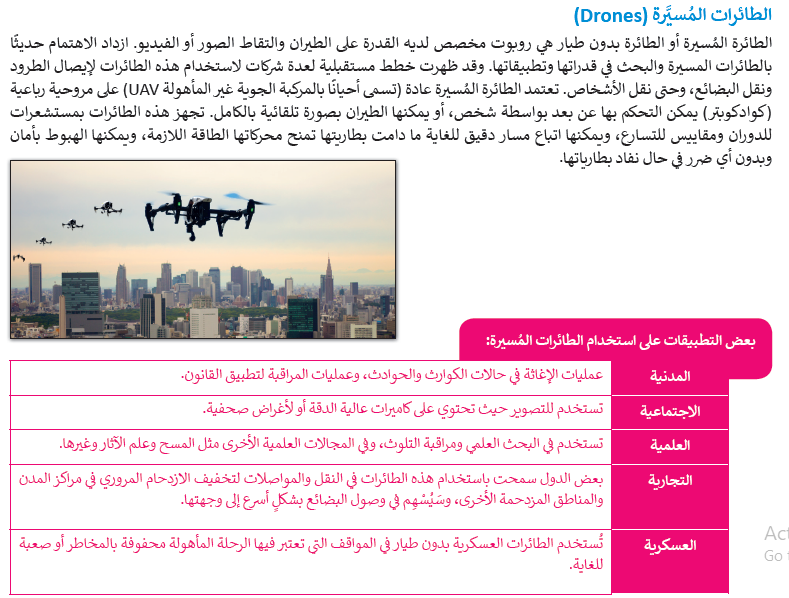 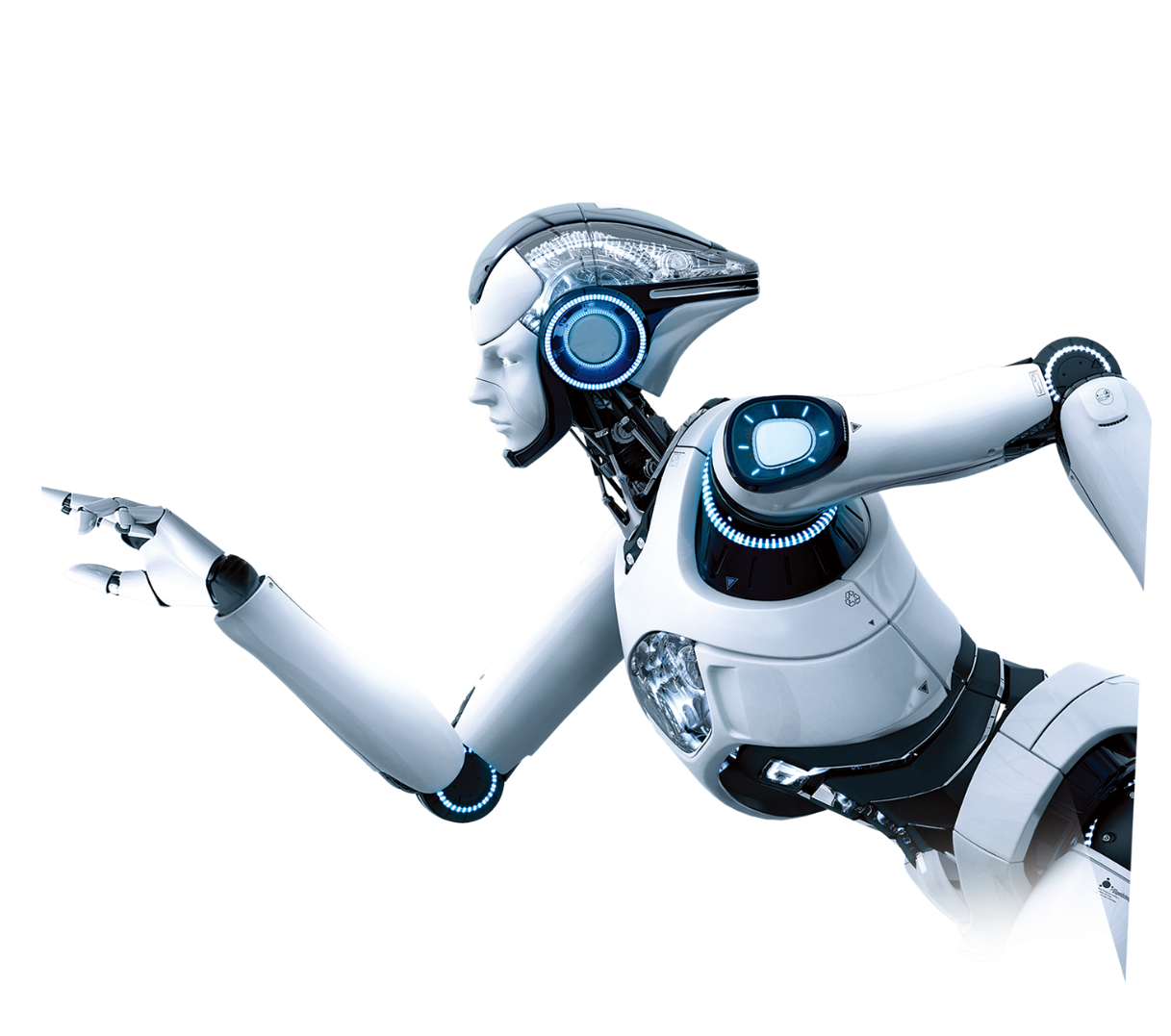 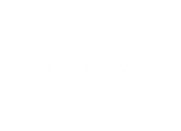 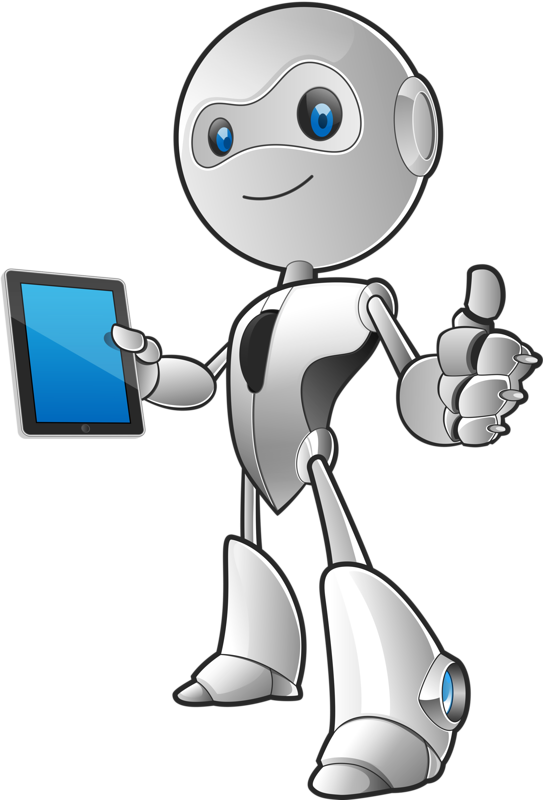 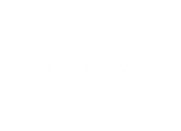 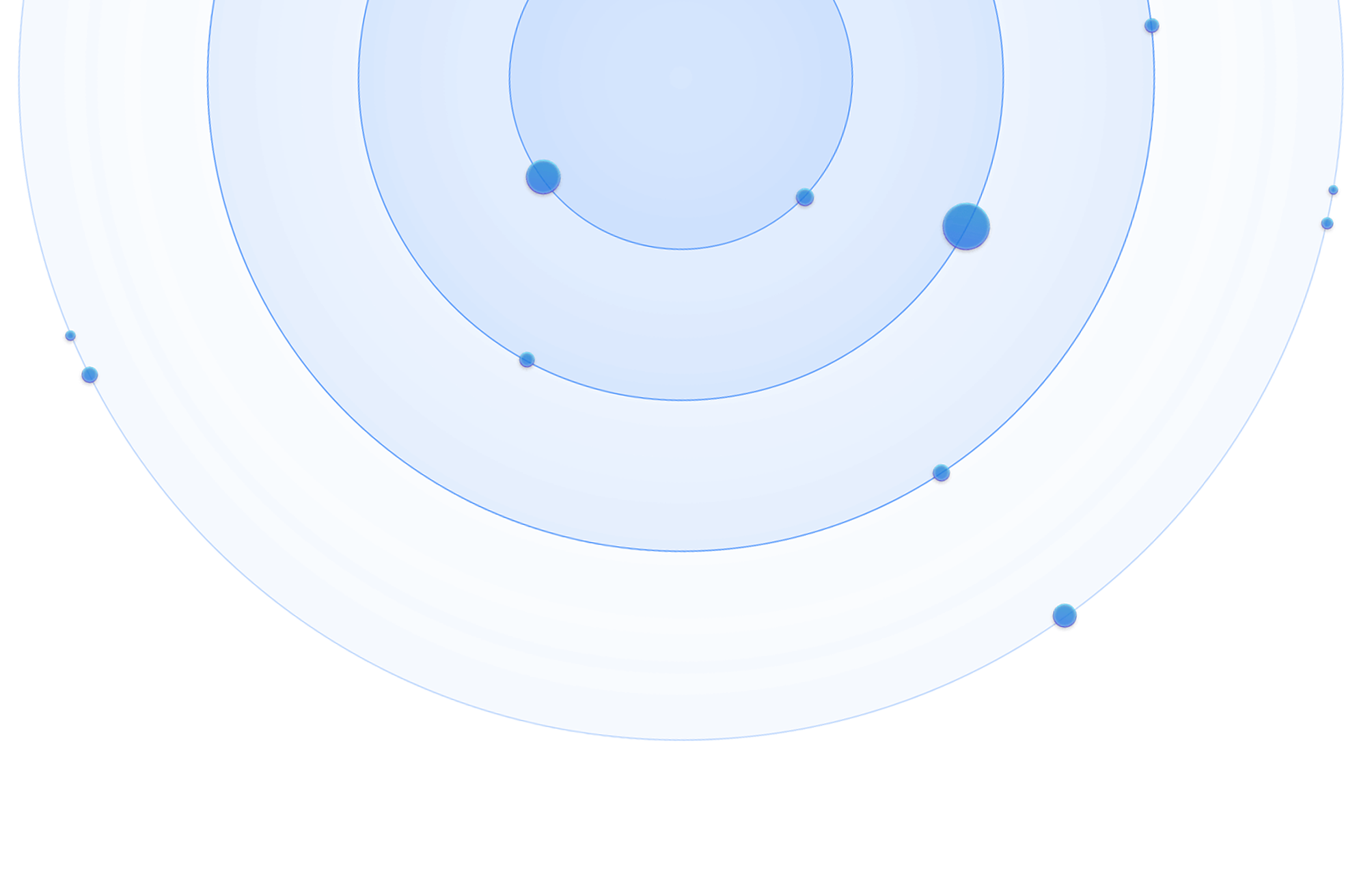 اثراء ..
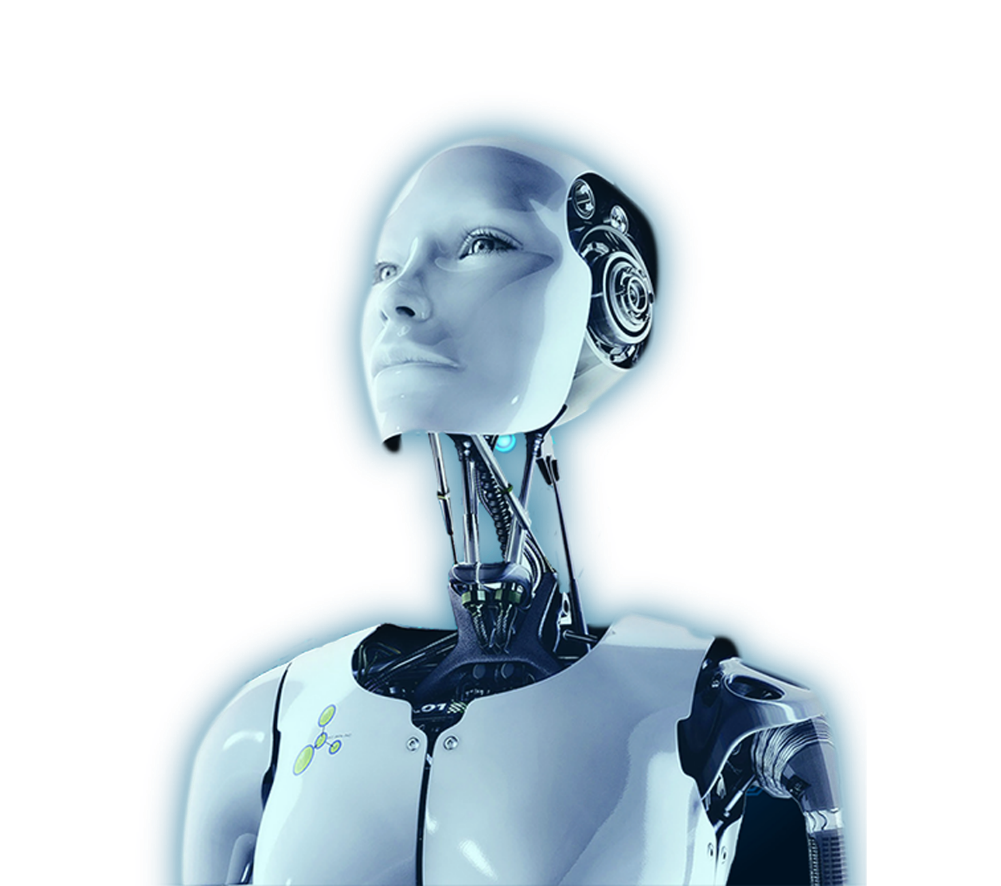 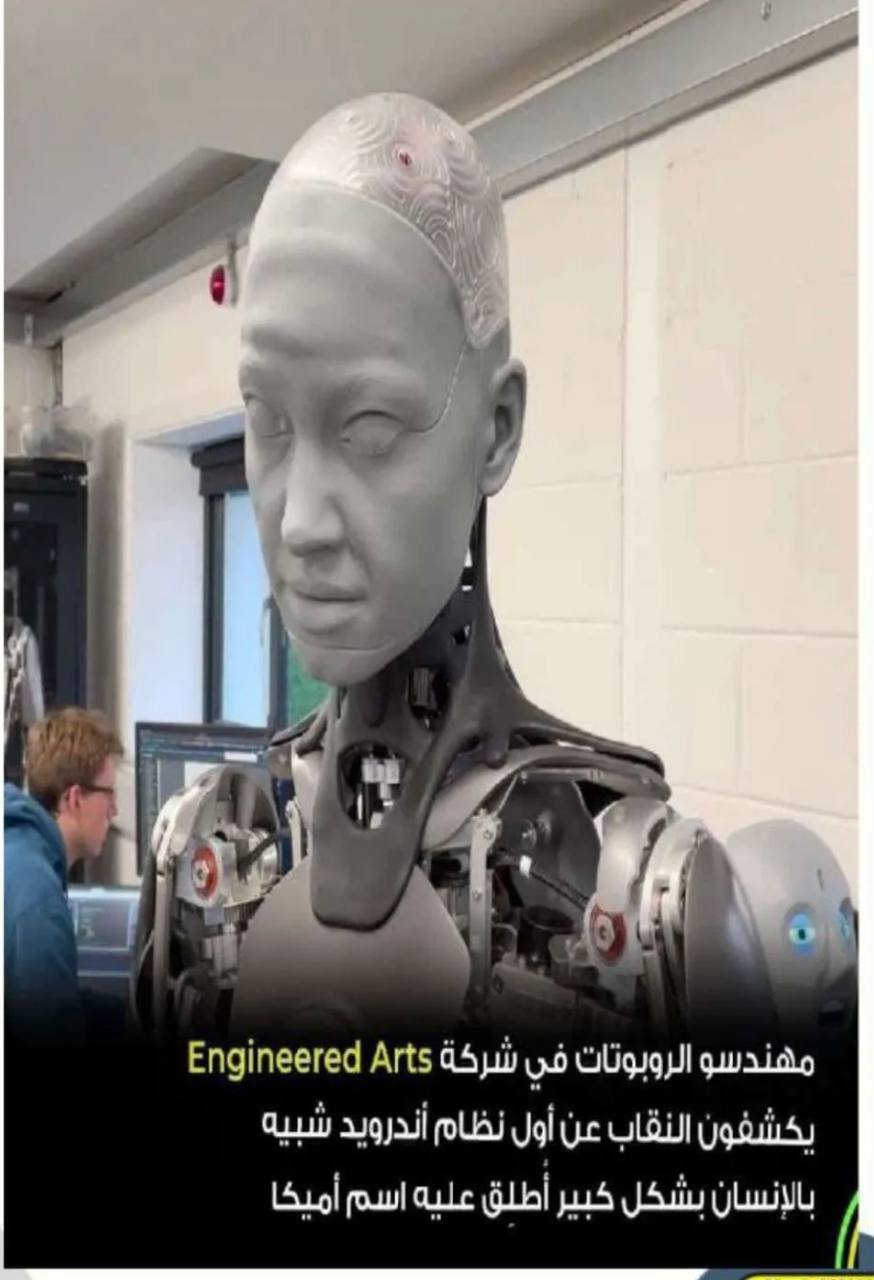 [Speaker Notes: https://youtu.be/Ifuuca-7S-s]
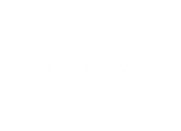 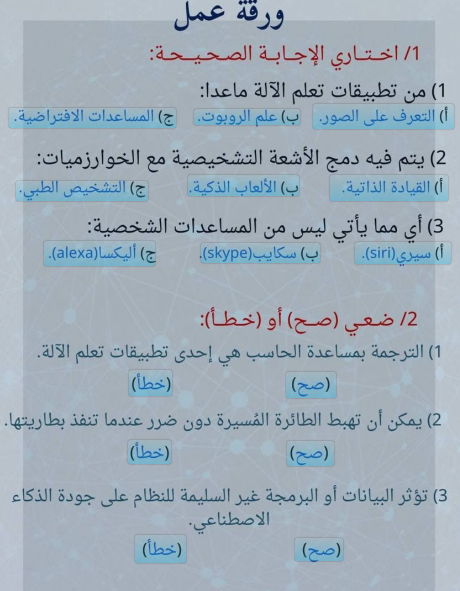 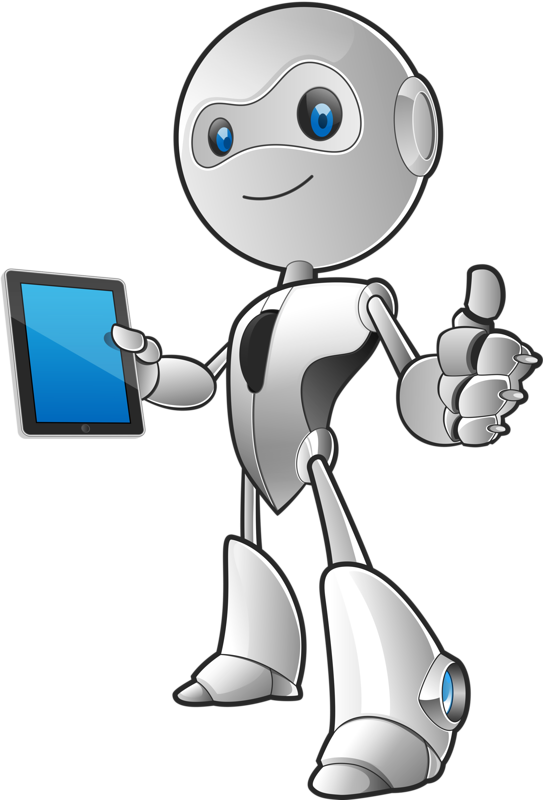 [Speaker Notes: https://www.liveworksheets.com/bh2743830sn]
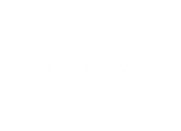 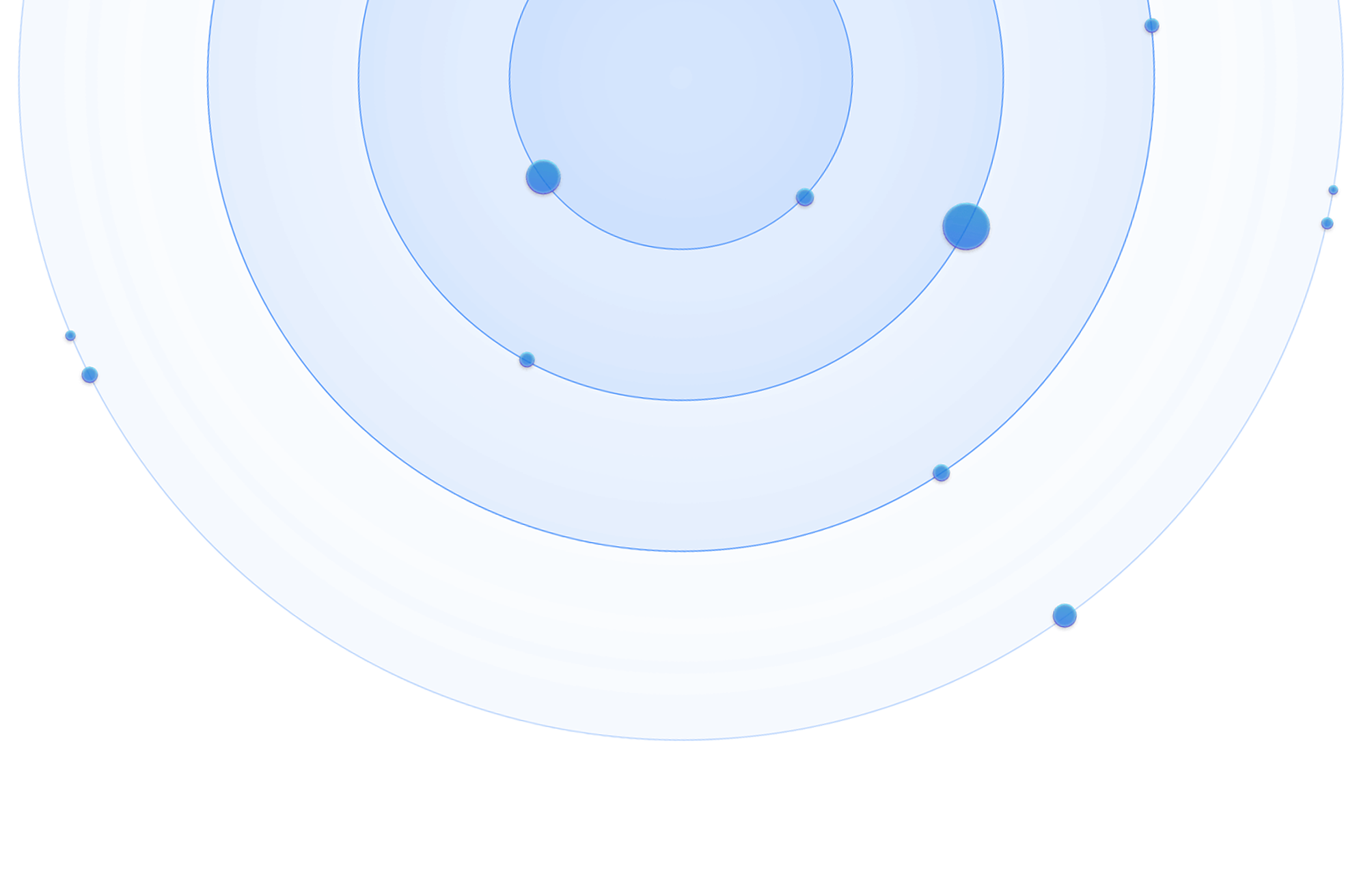 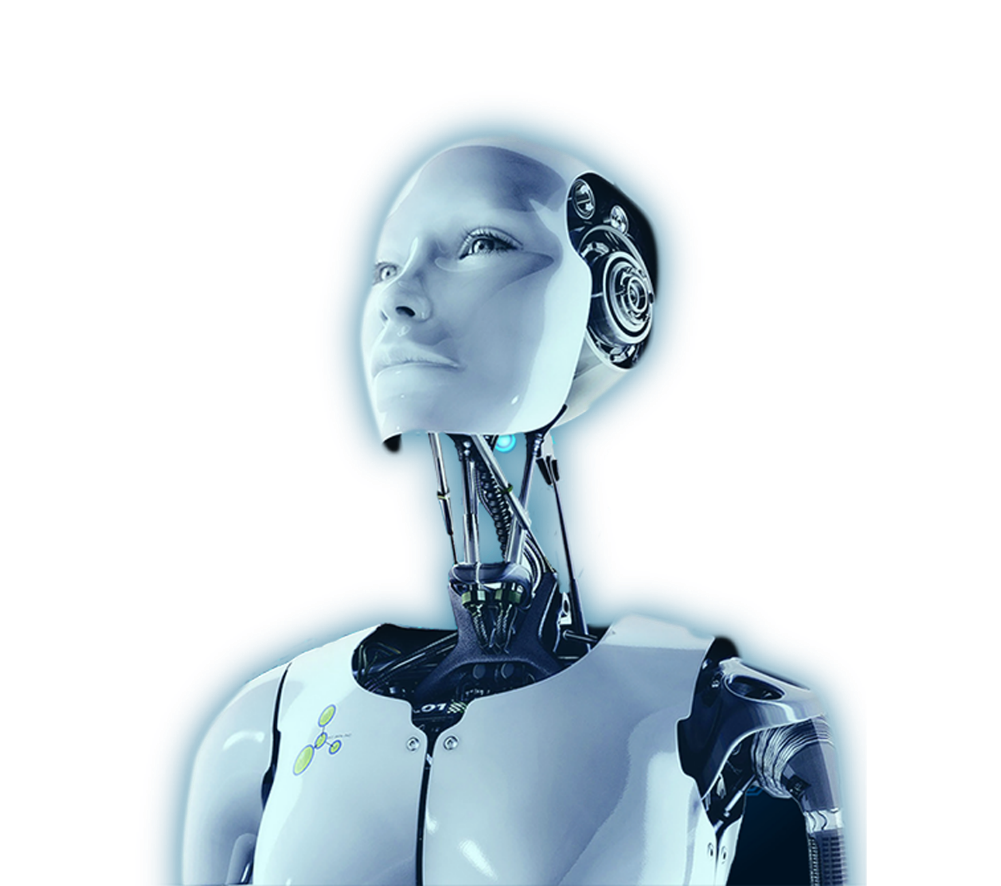 الواجب :
التدريب 2
التدريب 5